ZER DIRA DATUAK?
PENTSAMENDU KONPUTAZIONALA 5 SAIOTAN
BEÑAT EREZUMA ARISKETA
BEREZUMA.COM
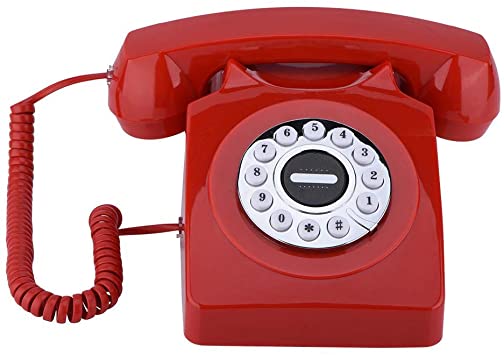 PENTSAMENDU KONPUTAZIONALA
LH 2-5
MATEMATIKAK
4. KONPETENTZIA ESPEZIFIKOA
“ Pentsamendu konputazionala erabiltzea, datuak antolatuz, zatika deskonposatuz, patroiak ezagutuz, orokortuz eta interpretatuz, eta algoritmoak modu gidatuan aldatuz eta sortuz, eguneroko bizitzako egoerak modelizatzeko eta automatizatzeko.”
157/2022 Errege Dekretua, martxoaren 1ekoa, Lehen Hezkuntzako gutxieneko irakaskuntzak eta antolamendua ezartzen dituena. B.O.E. (2022/03/02)
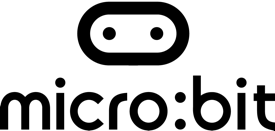 ZER DIRA DATUAK?
DATUEN ALTXORRAREN BILA
SENTSOREDUN GAILUEN DISEINUA
DATUAK, BALDINTZAK ETA HAUTAPENA
LAGUNTZAILE DIGITALAK
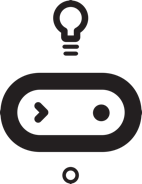 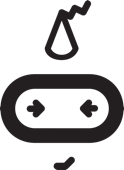 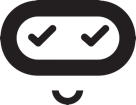 ZER DIRA DATUAK?
Irakaslearen gida
1. ikasgaia
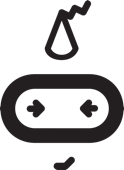 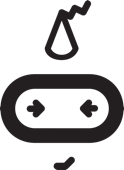 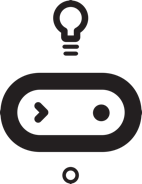 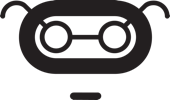 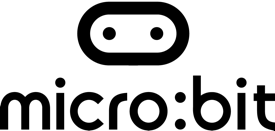 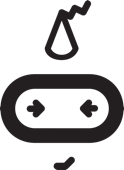 Ikaskuntzaren helburuak:

Datuak zer diren ulertzea.

Datuak sailkatzea.

Datuak zein eratan erabili daitezkeen identifikatzea.
Nor naiz ni?

Aukeratu pertsona ezagun bat eta haren inguruko informazioa bilatu.

Nolako informazioa aurkitu dezakezu?
Zein da zure pertsona horren..?
jaiolekua
adina
izena
anai-arreba kopurua
abizena
Jaiotze-data
gustoko janaria
gustoko kolorea
Herrialdea
Zer dira datuak?
Estatistikan, datua elementu edo banako baten gainean jasotako neurketa edo behaketa bat da, elementuaren ezaugarri bat adierazten duena. Adibidez, haur baten adina 8 urtekoa dela jasotzen denean, 8 balioa datu bat da.
Zer dira datuak?

Datuak ordenagailuetan gordetzen dira. 

Datuak bi zatitan banatu daitezke: izena eta balioa.

Jaiotza eguna: 1987.02.23
Datuen izenak eta datuen balioak
Datuak taldekatzen

Eztabaidatu zure alboko kidearekin ea datuak taldekatzeko aukerak zeintzuk izan daitezkeen.
Pentsatu:
Nola idazten diren datuak.
Ea datuak egiazkoak izango diren beti.
Datuak taldekatzen
Nork dauzka zure datuak?

Ikastetxeak zure datu batzuk ditu zerbitzarian.

Ikasle eta irakasleen zein datu uste duzu gordetzen dituela ikastetxeak?

Zergatik uste duzu gordetzen dituela ikastetxeak datu horiek?

Zein beste erakundek izan ditzake zure inguruko datuak?
Beste nork ditu zure datuak?

Fidelizazio txartelak (XBOX, Game, Rituals, Repsol,Travel Card) edo online dendetako txartelak badituzu, zure datuak haiekin partekatzen ari zara.

Zergatik nahi dituzte zure datuak saltokiek?
[Speaker Notes: Establish that by identify what they buy, the retailers can identify other similar products they may be interested in and target advertising.
Also knowing if you visit a certain shop more than others can be used to identify when and where you do your shopping.]
Nork izan ditzake zure datuak?

Bete ezazu orrialde identifikatuz erakunde bakoitzak zure inguruan izan ditzakeen datuak.
Aukeratu datu bat eta eman adibide bat zein erabilera eman diezaioketen aipatuz.
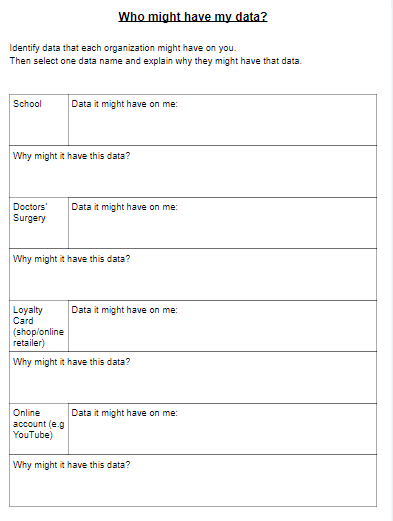 Nola biltzen dira zure datuak?

Ikastetxeak zure datuak biltzen ditu zure guraso/tutoreen bidez, zein zuri eskatuz.

Erakundeei baimena eman ahal diegu gure datuak biltzeko "erabilera baldintzak" onartzen ditugunean web-orri batean edota aplikazioa bat instalatzerakoan.
Nola biltzen dira zure datuak?

Gutariko askok internetera konektatuta ditugu gure etxeko gailuak, adibidez: berogailua, telebista, ahots-laguntzailea,...

Nolako datuak ari dira gailu horiek biltzen?

Zertarako erabili ditzakete datu horiek?
[Speaker Notes: We are giving information on the types of programmes we like to watch, the music we listen to, the books we read, what time of day we get up, when we are away on holiday.]
Nola erabiltzen dira zure datuak?

Azken aldian, norbanakoen datuekin enpresa batzuk jarduera desegokia egin duten berriak agertu dira, edota datu horiek ez dituztela ondo gorde.
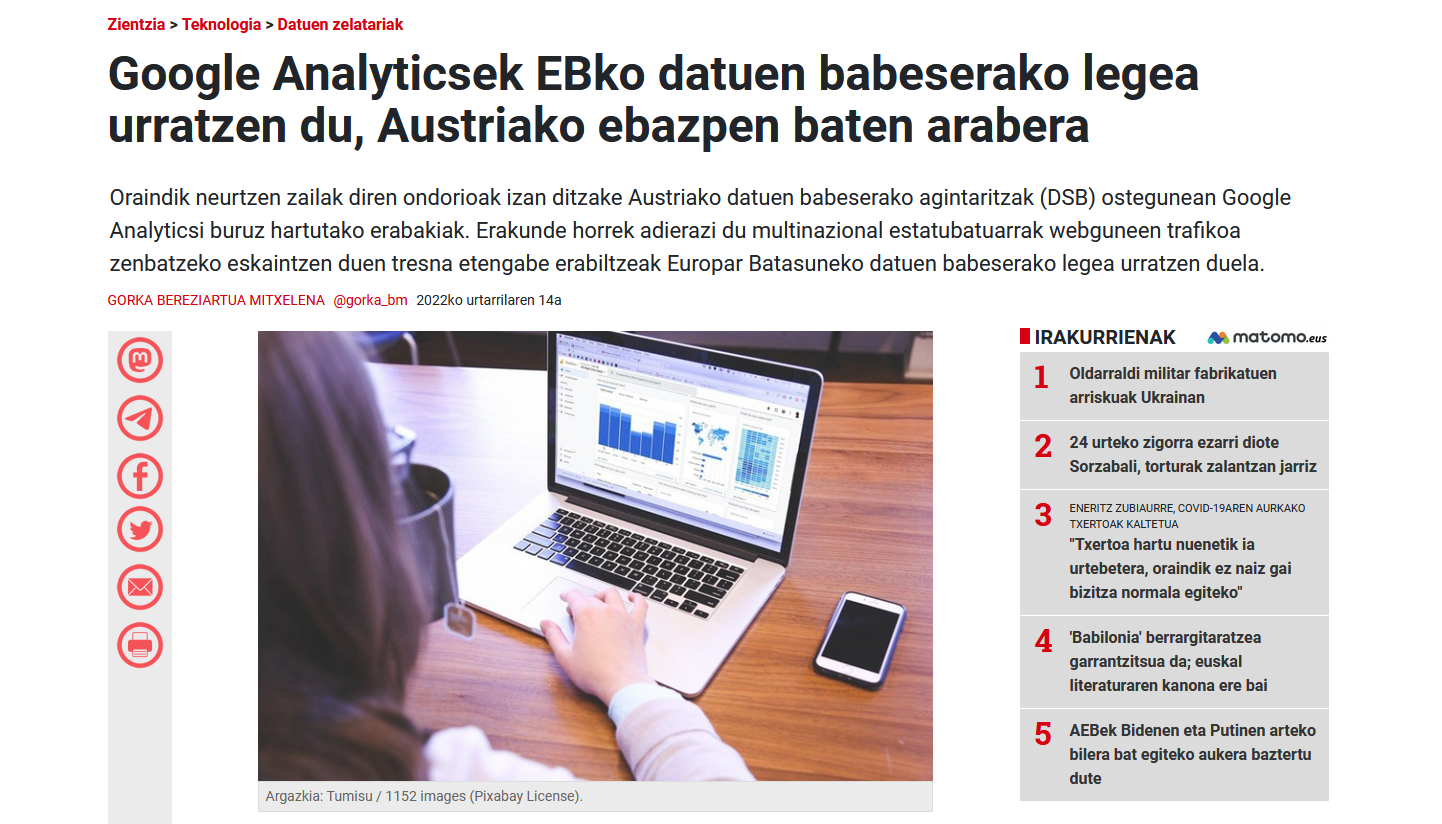 Ikasitako helburuen laburpena:

Datuak zer diren ulertzea.

Datuak sailkatzea.

Identifikatzea zertarako erabili daitezkeen datuak.
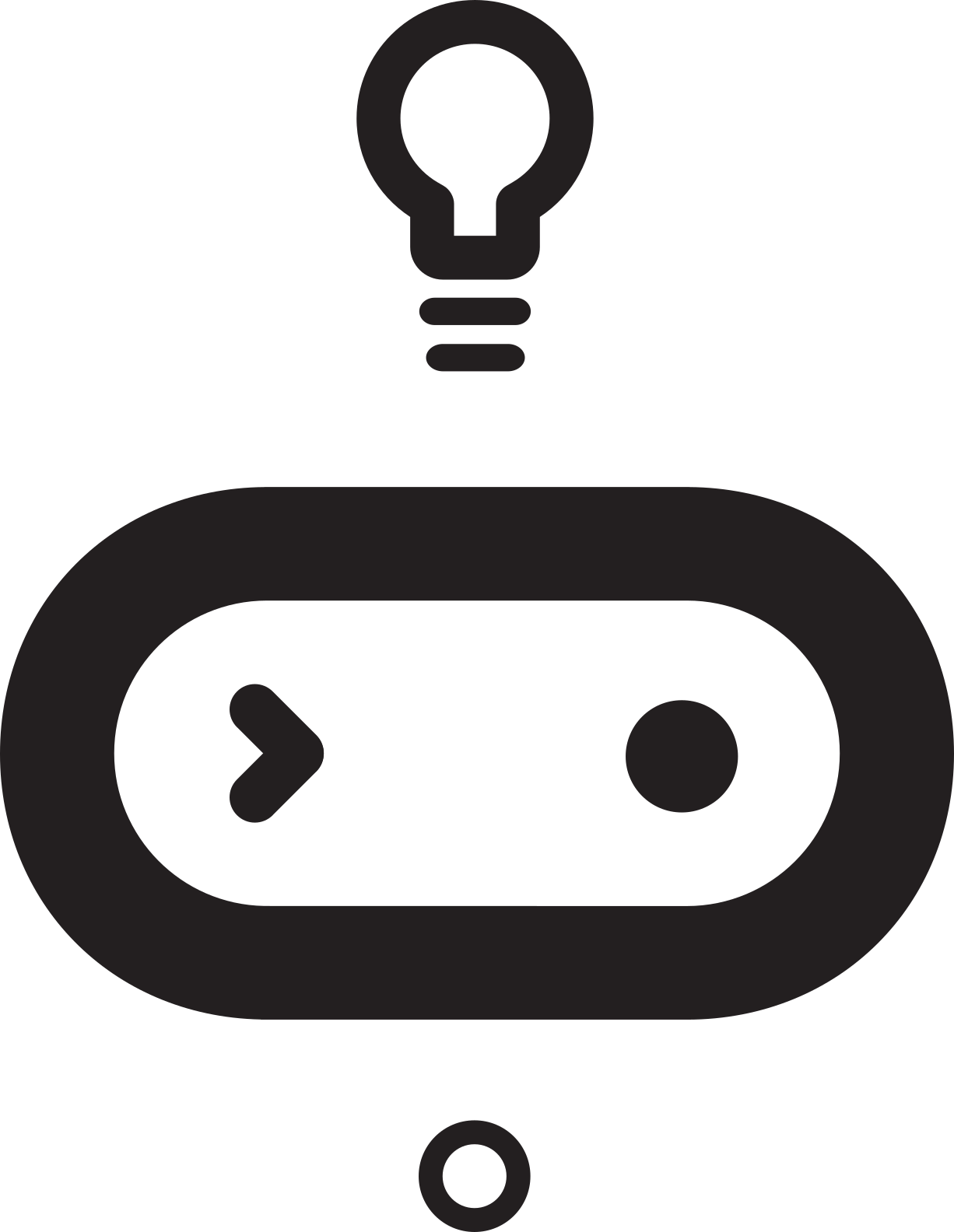 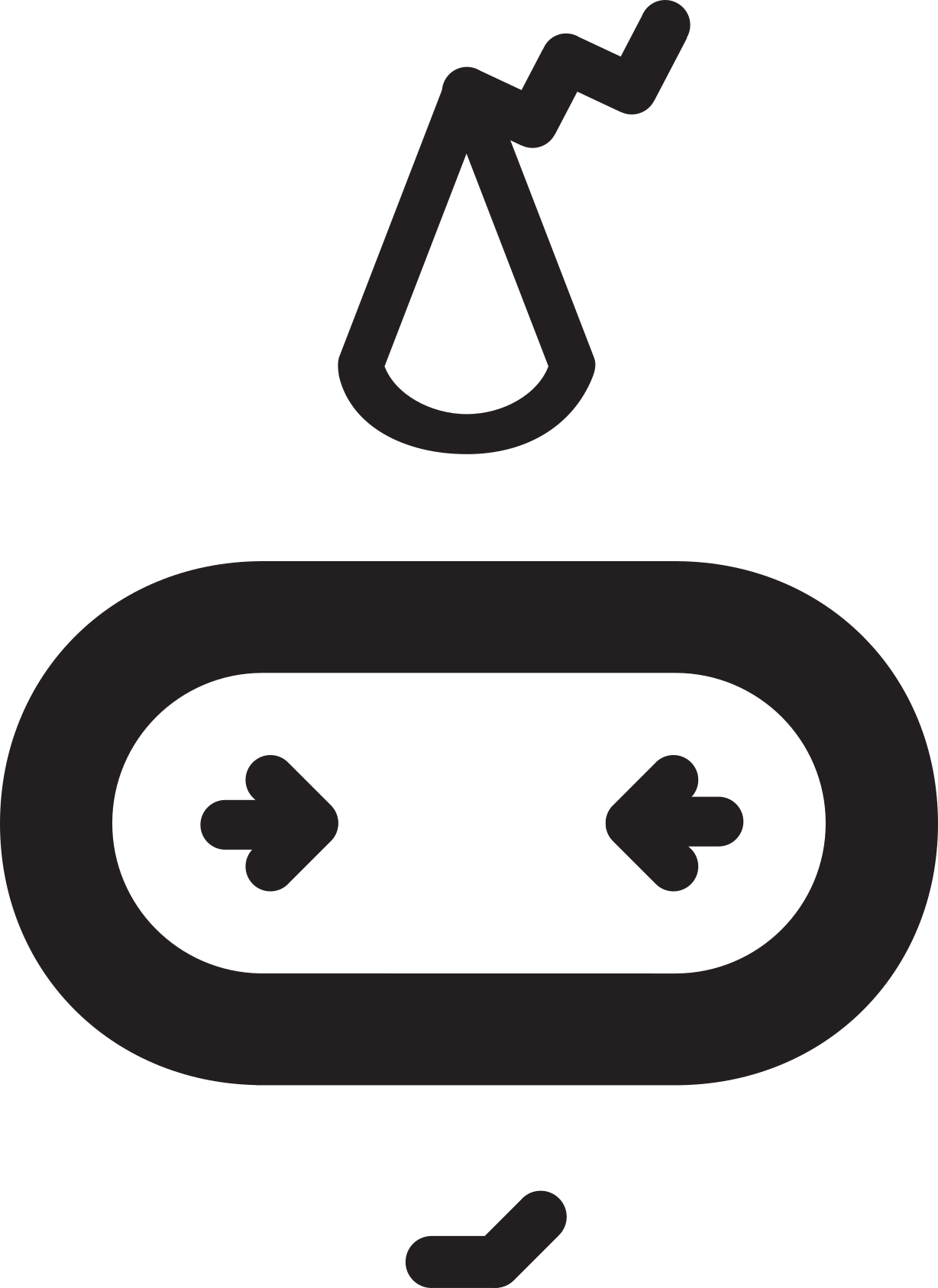 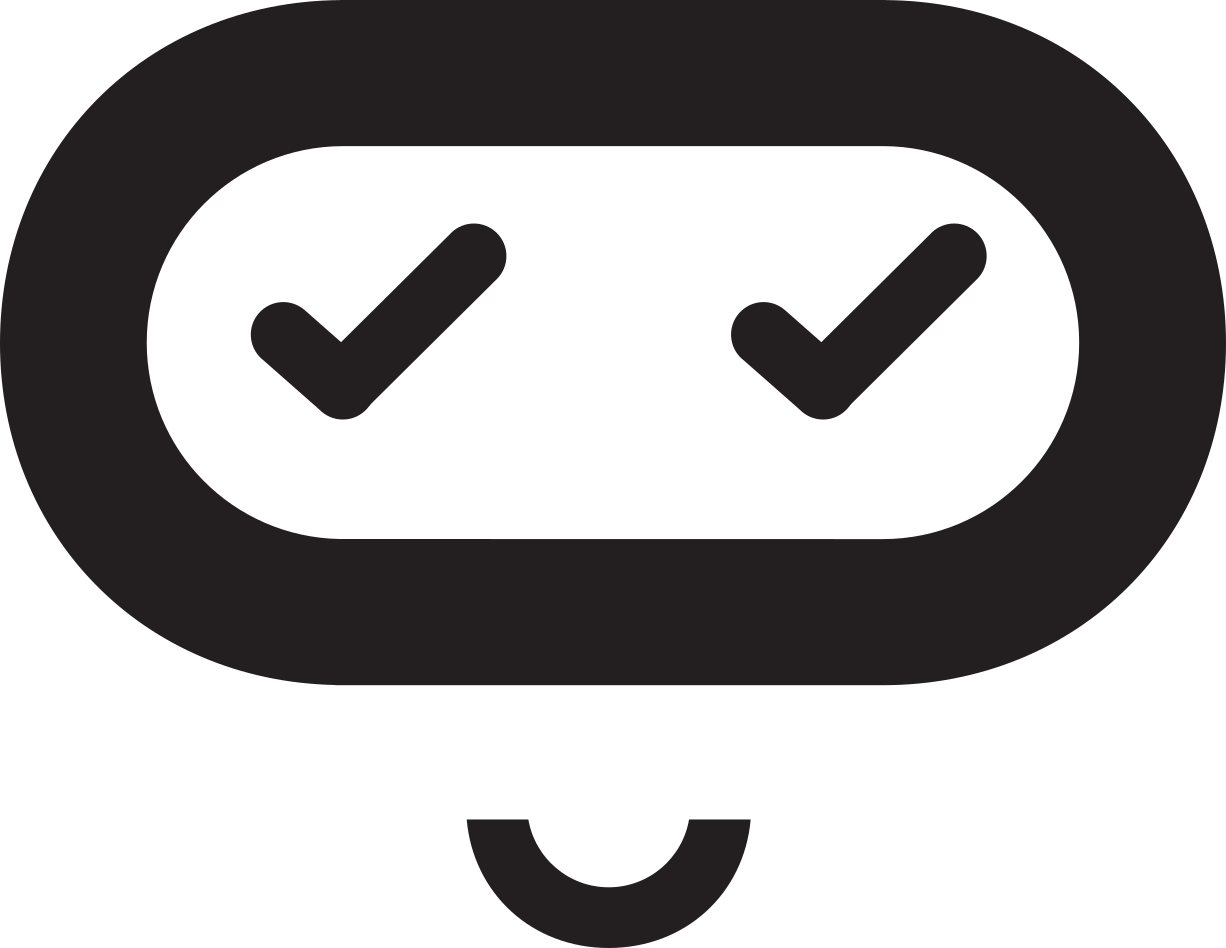 DATUEN ALTXORRAREN BILA
Irakaslearen gida 
2. ikasgaia
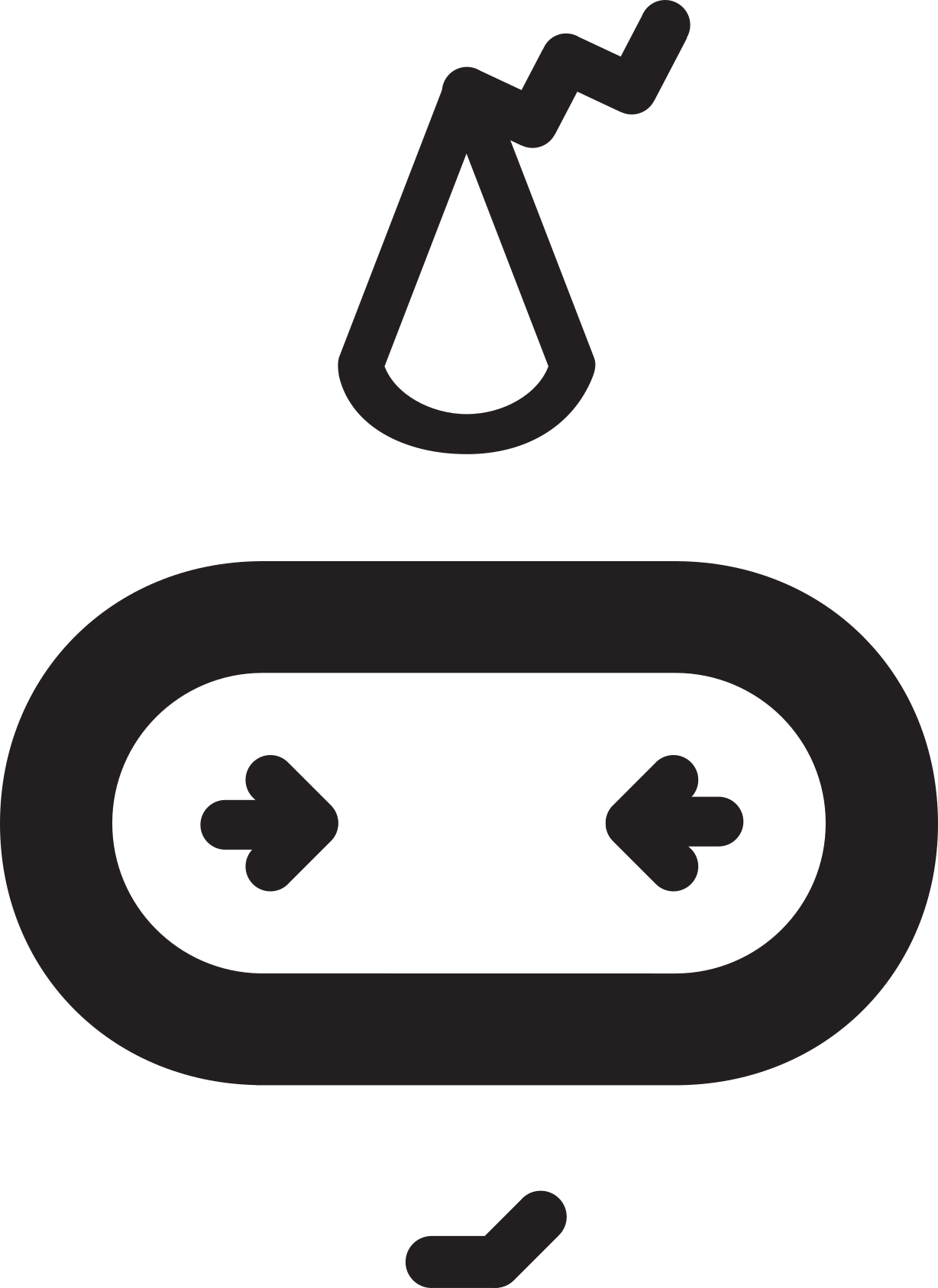 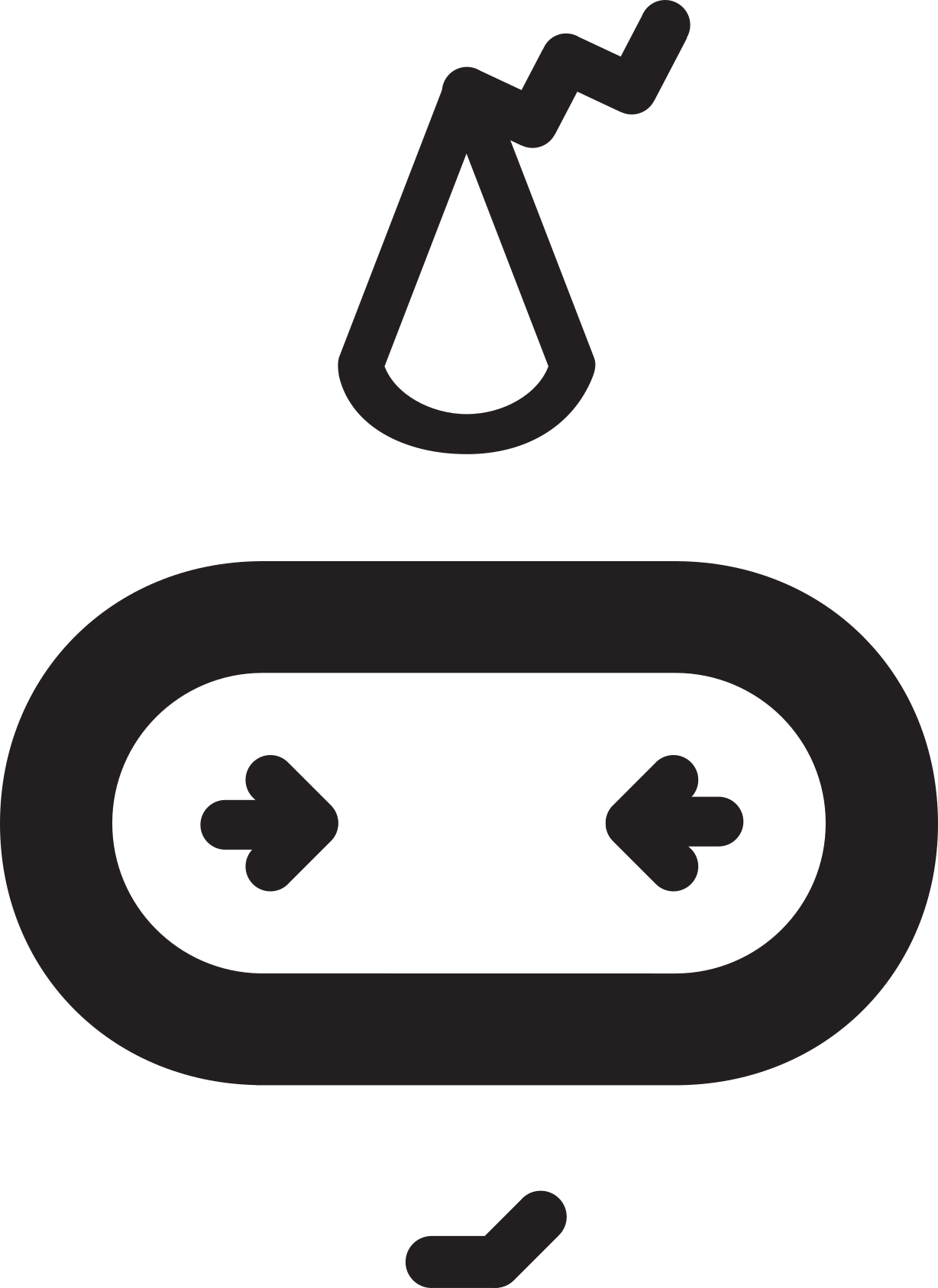 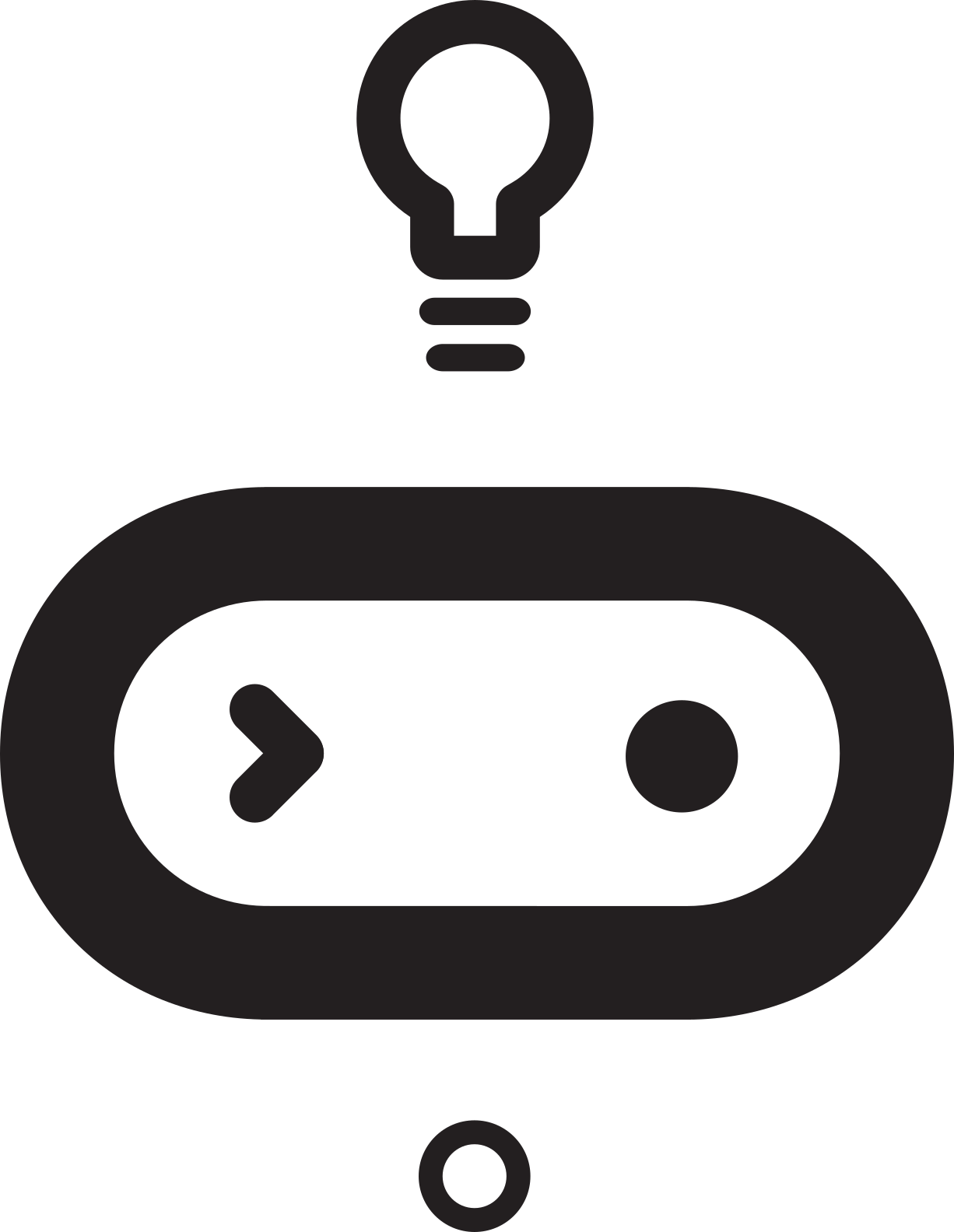 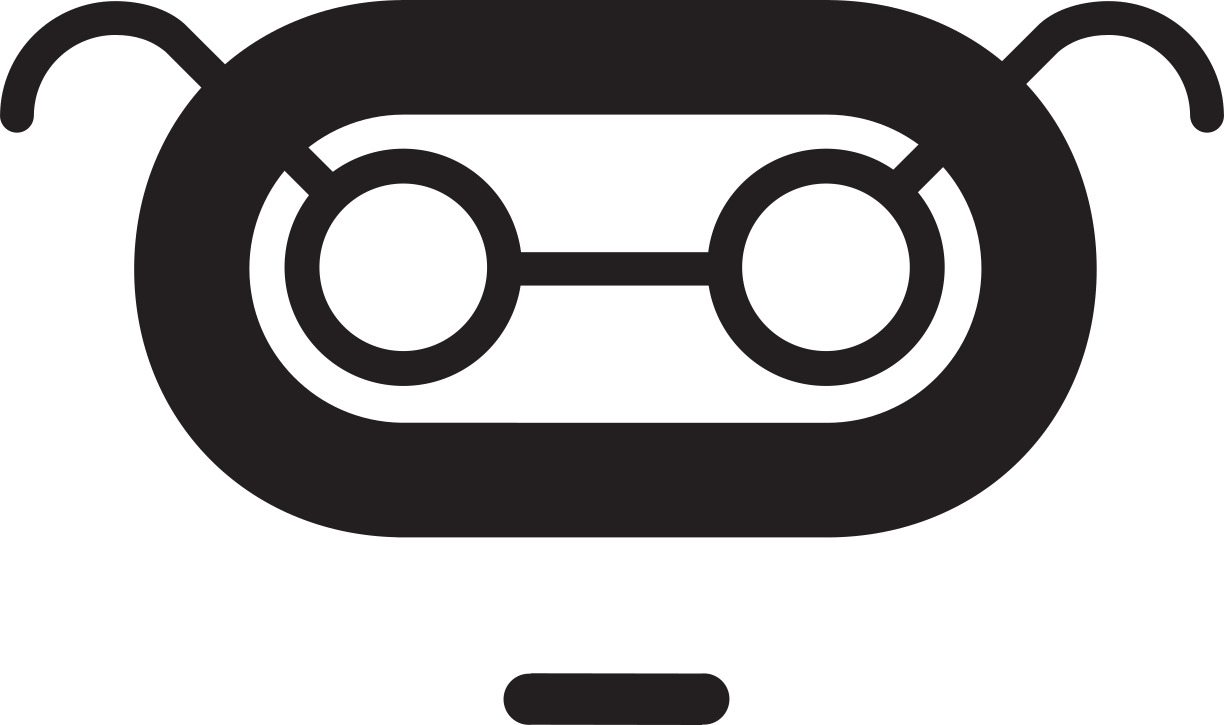 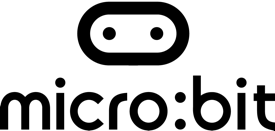 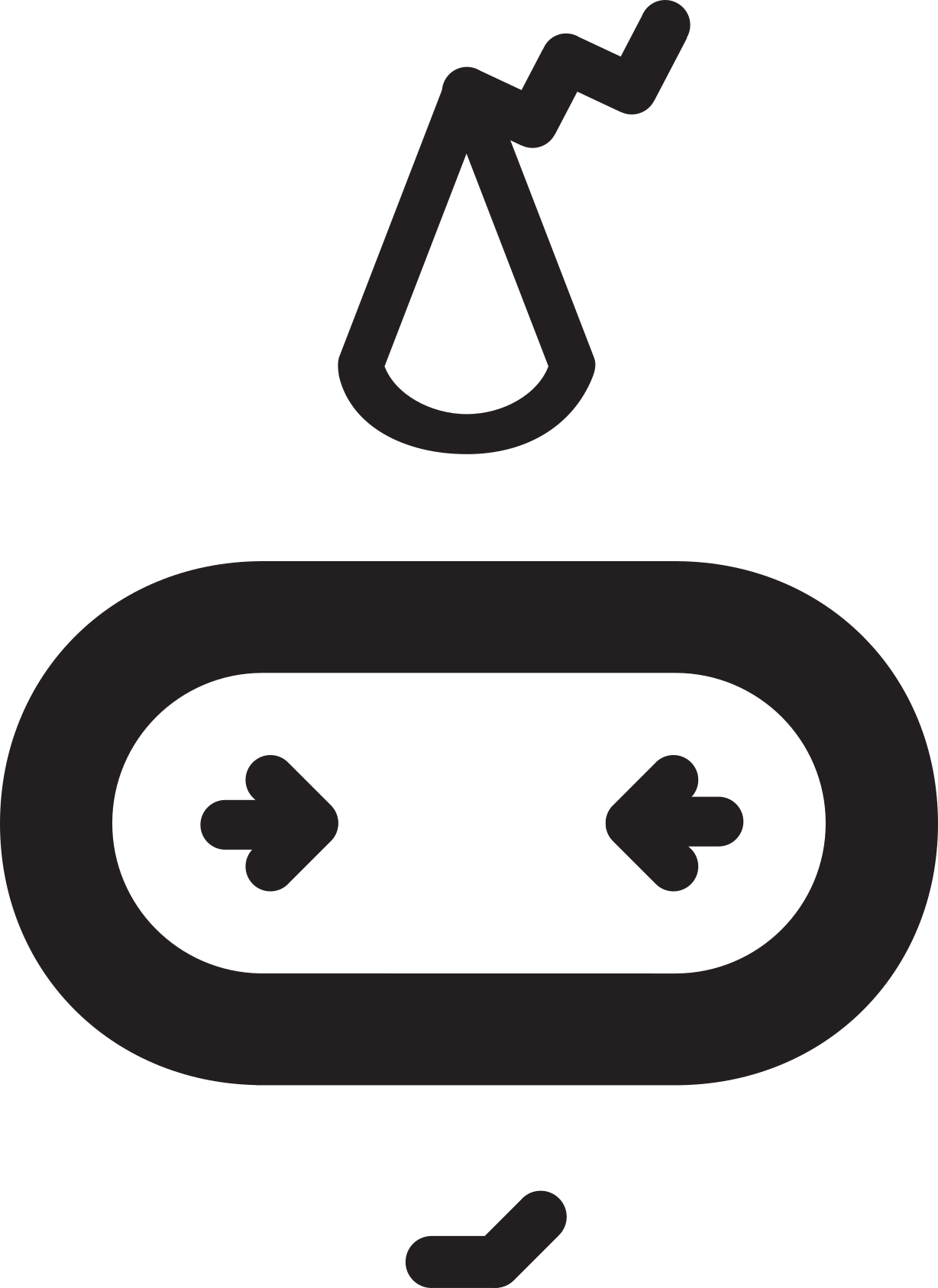 Ikaskuntzaren helburuak:

Ulertzea gailu batzuek sentsoreak erabiltzen dituztela.

Programa errazak idaztea sentsoreak erabiliz.

Micro:bit-a erabiltzea datuak jasotzeko.
Eskolako datuak

Ikastetxearen inguruko zer informazio jaso dezakegu?
Ikastxearen datuen altxorraren bila (24h)

Nola jaso dezakegu fitxa betetzeko beharrezko datuen multzoa?
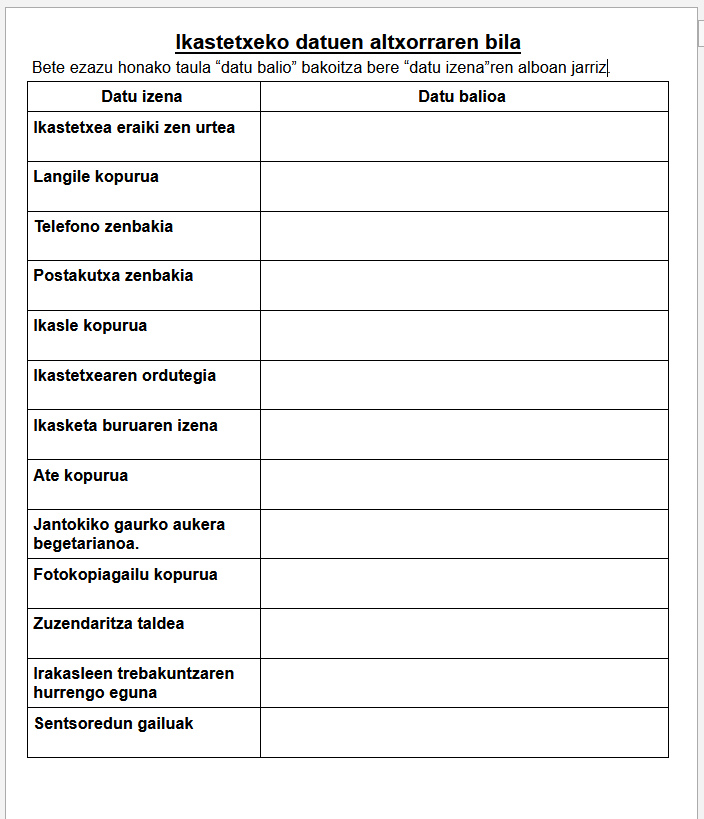 Gure datuak berraztertzen

Zein balio lortu duzu datu izen bakoitzeko?

Zein datu izan da lortzen zailena?
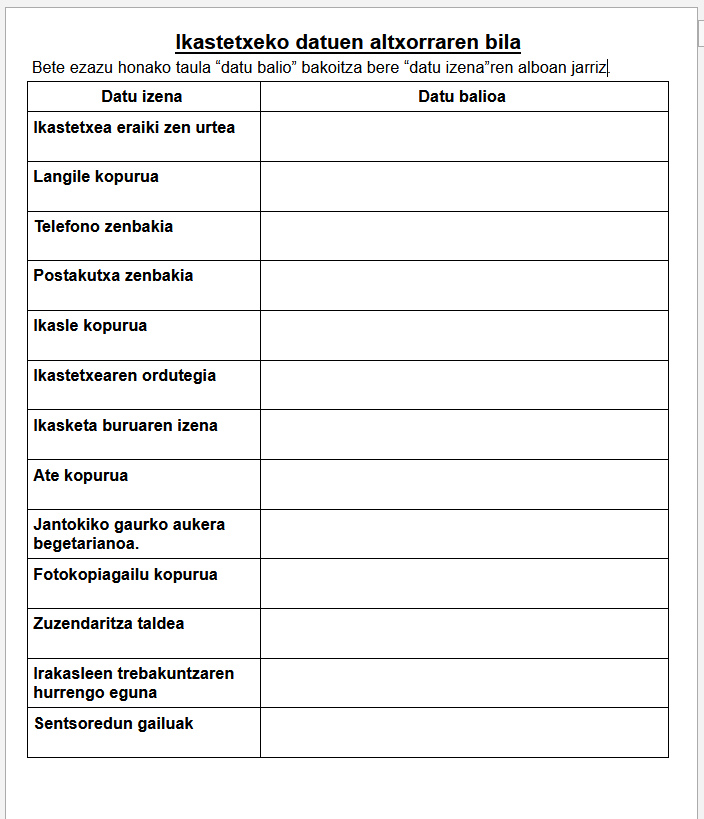 Zer dira sentsoreak?

Sentsoreak parametro bat monitorizatzen duten gailuak dira. Tenperatura sentsoreek tenperatura monitorizatzen dute. Euri-sentsoreek euria detektatzen dute.

Aldaketaren bat nabaritzen denean monitorizatzen den aldagaian, sentsoreak eragin dezake beste zerbait gertatzea.
Micro:bit-en sentsoreak

Micro:bit-ek dituen sentsore batzuk erabiliko ditugu.

Zer sentsore dituela uste duzu?
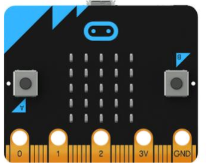 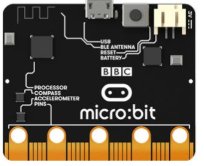 [Speaker Notes: Establish that micro:bit has sensors for light, temperature and movement. Explain that in this unit the pupils will be making use of the light and temperature sensors.]
Zer uste duzu egingo duela programa honek?
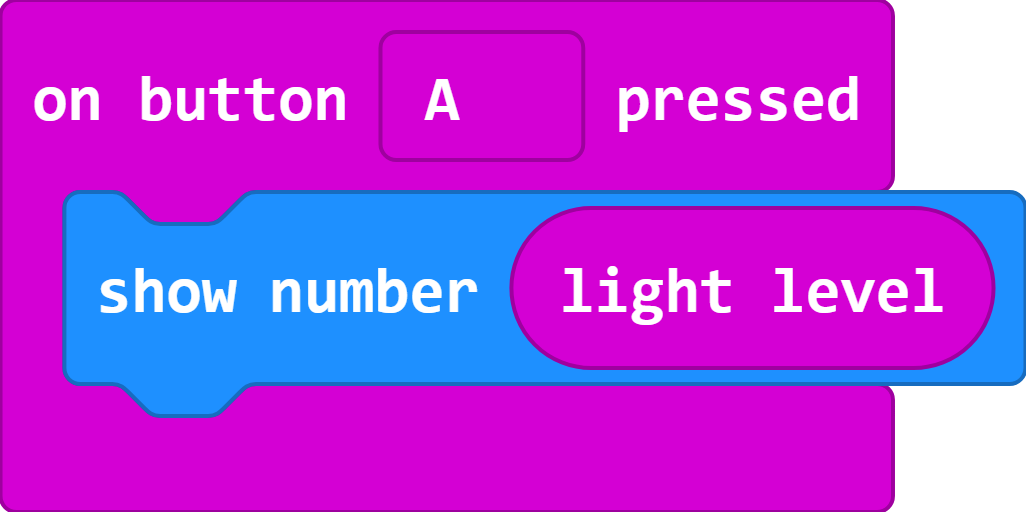 https://makecode.microbit.org/#pub:_Fbmc40R6FACT
Datuak jasotzen Micro:bit-ekin

Zeintzuk dira, zure ustez, ikastetxeko gune bero eta hotzenak?

Nola erabili dezakegu Micro:bit-a aurkitzeko ikastetxeko gunerik bero eta hotzena?

Nola alda dezakegu "argi-sentsorea"ren programa Micro:bit-ak tenperatura erakusteko?
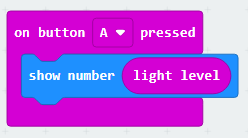 Datuak jasotzen

Aldatu Micro:bit-aren programa tenperatura datuak jasotzeko.

Gorde programa eta bidali Micro:bit-era

Konektatu pilen kutxa Micro:bit-era

Bisitatu ikastetxeko hainbat gune eta jaso bertako tenperaturak
Gure datuak erabiltzen

Zer tenperatura gorde dituzu ikastetxeko guneetan?.

Zer diote emaitzek?

Ba al dago patroirik emaitzetan?

Emaitzaren batek desegokia ematen al du?

Zergatik jaso ahal izan dugu desegokia den daturen bat?
Ikasitako helburuen laburpena:

Ulertzea gailu batzuek sentsoreak erabiltzen dituztela.

Programa errazak idaztea sentsoreak erabiliz.

Micro:bit-a erabiltzea datuak jasotzeko.
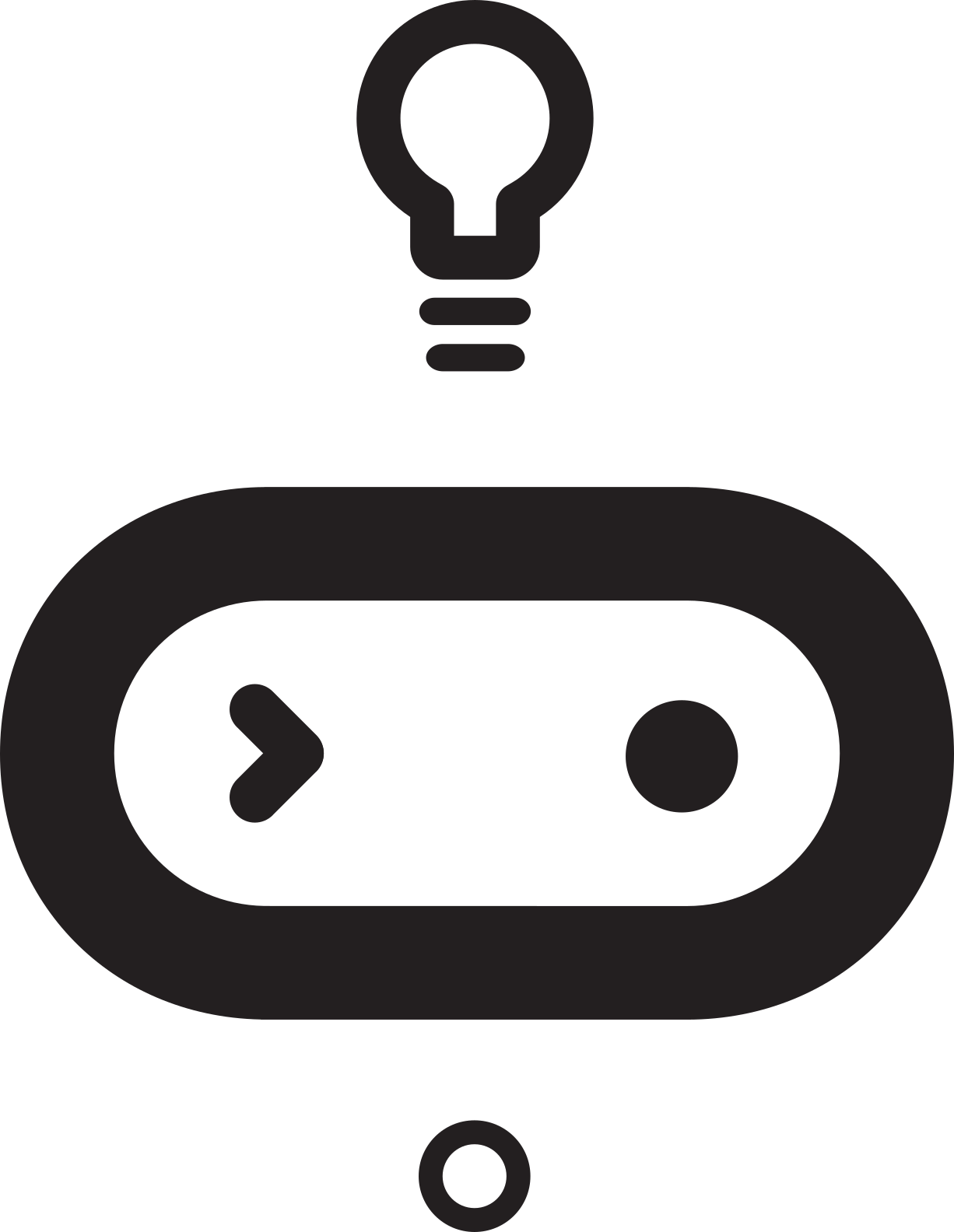 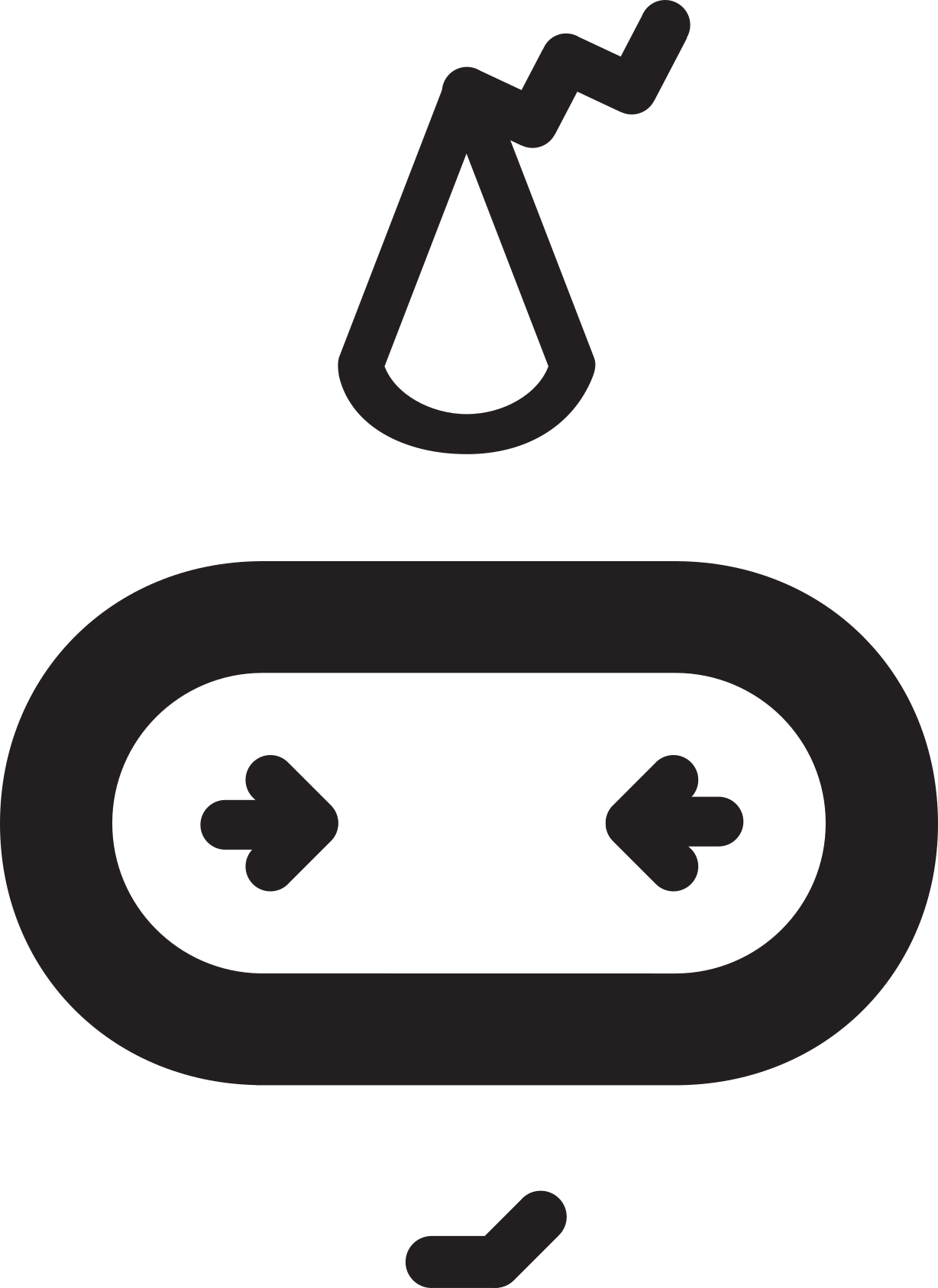 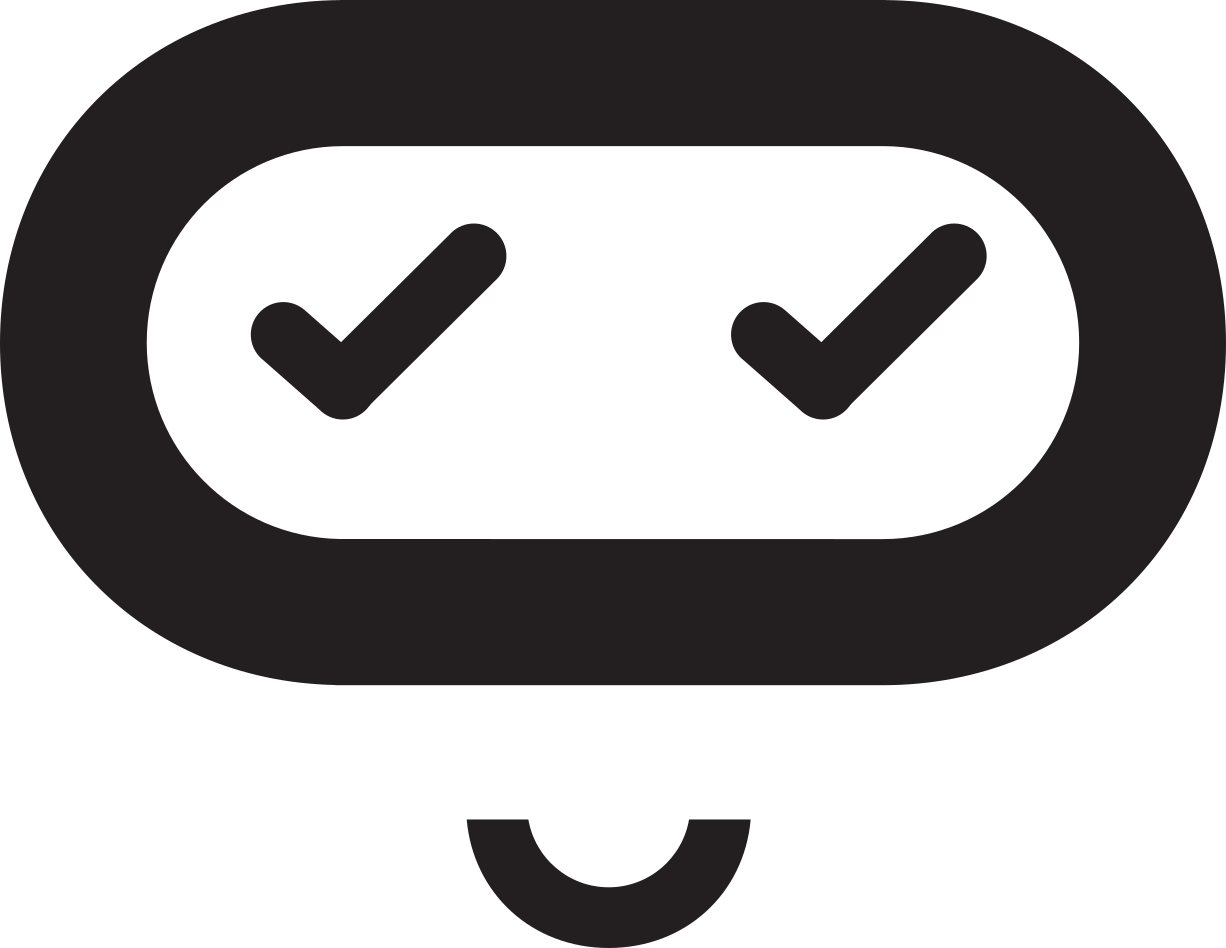 SENTSOREDUN GAILUEN DISEINUA
Irakaslearen gida
3. ikasgaia
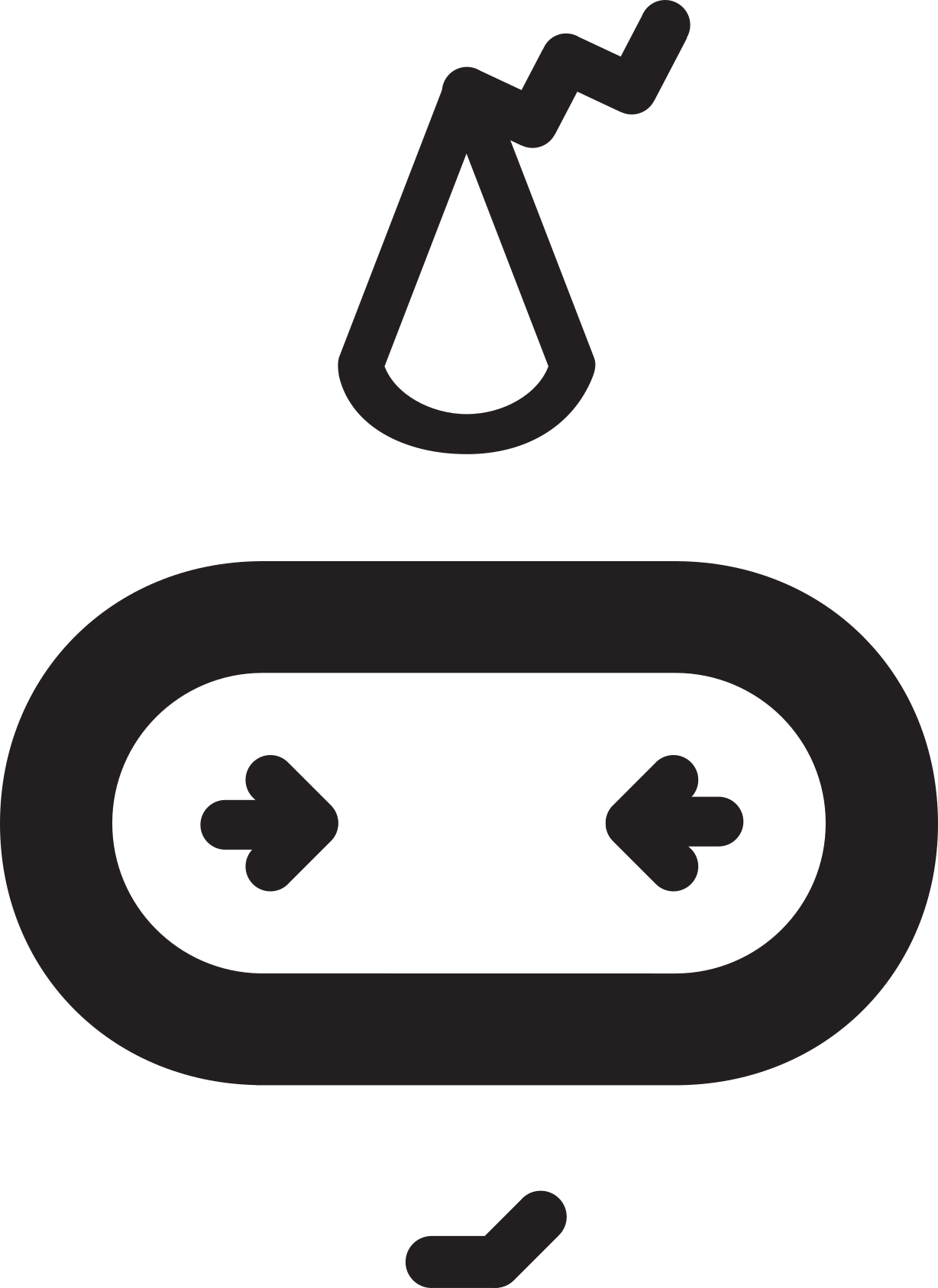 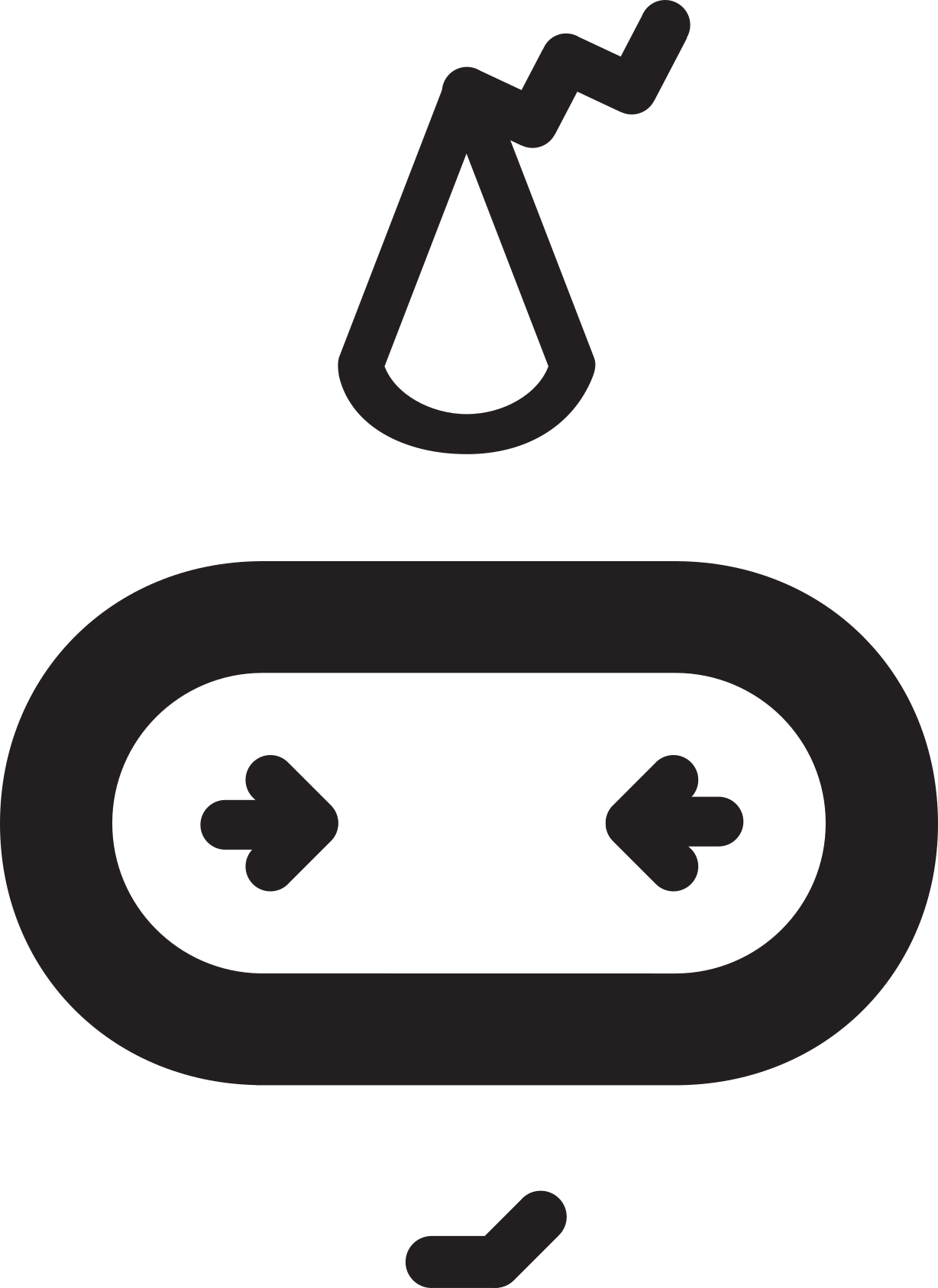 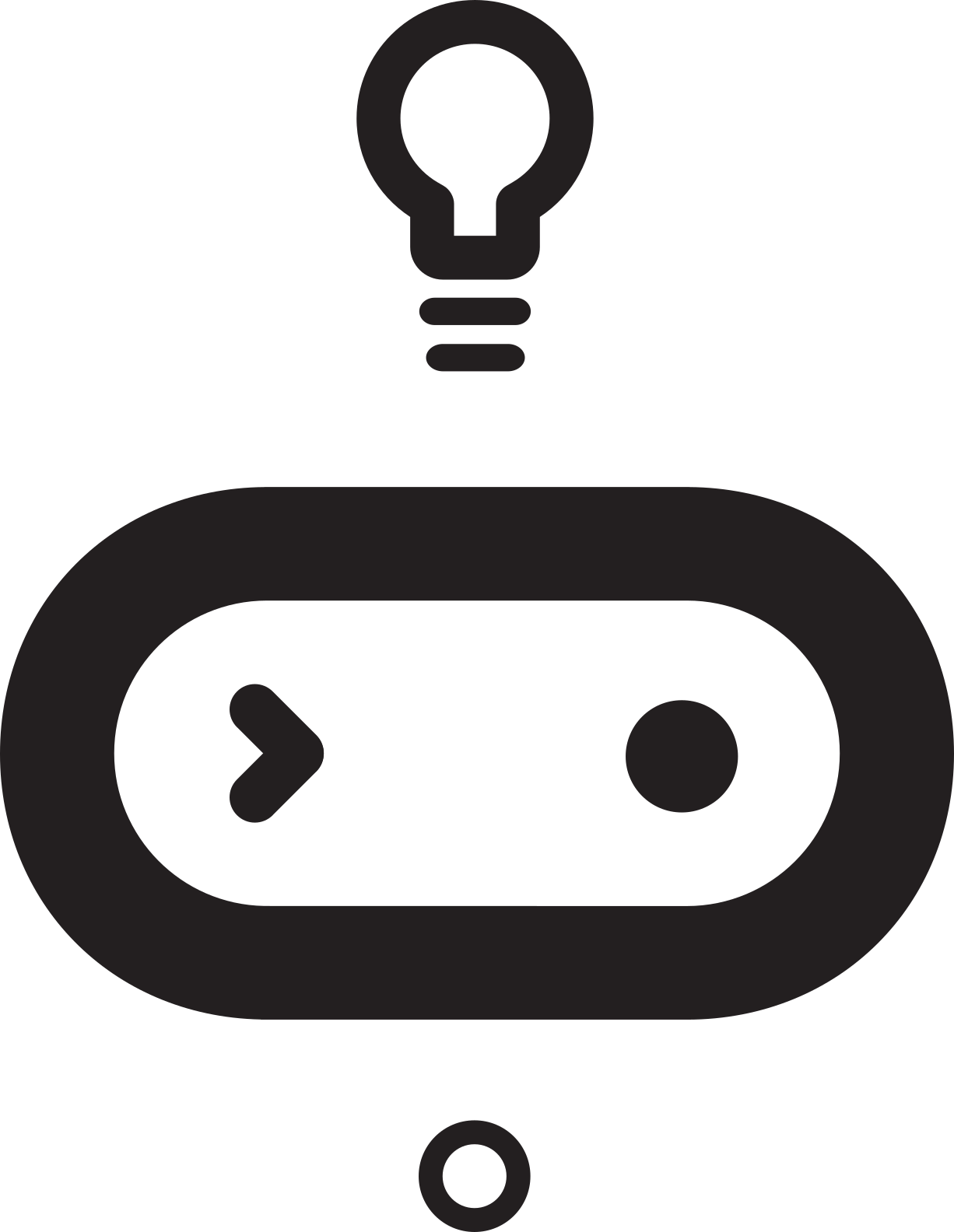 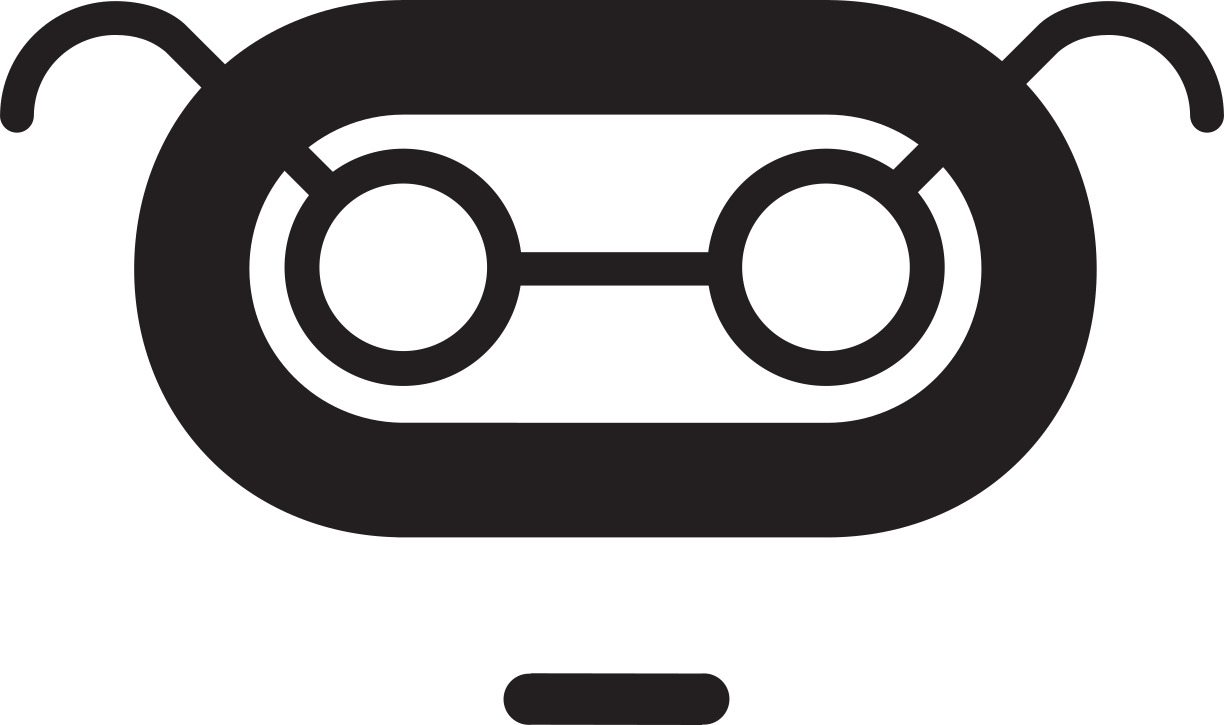 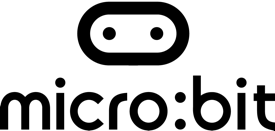 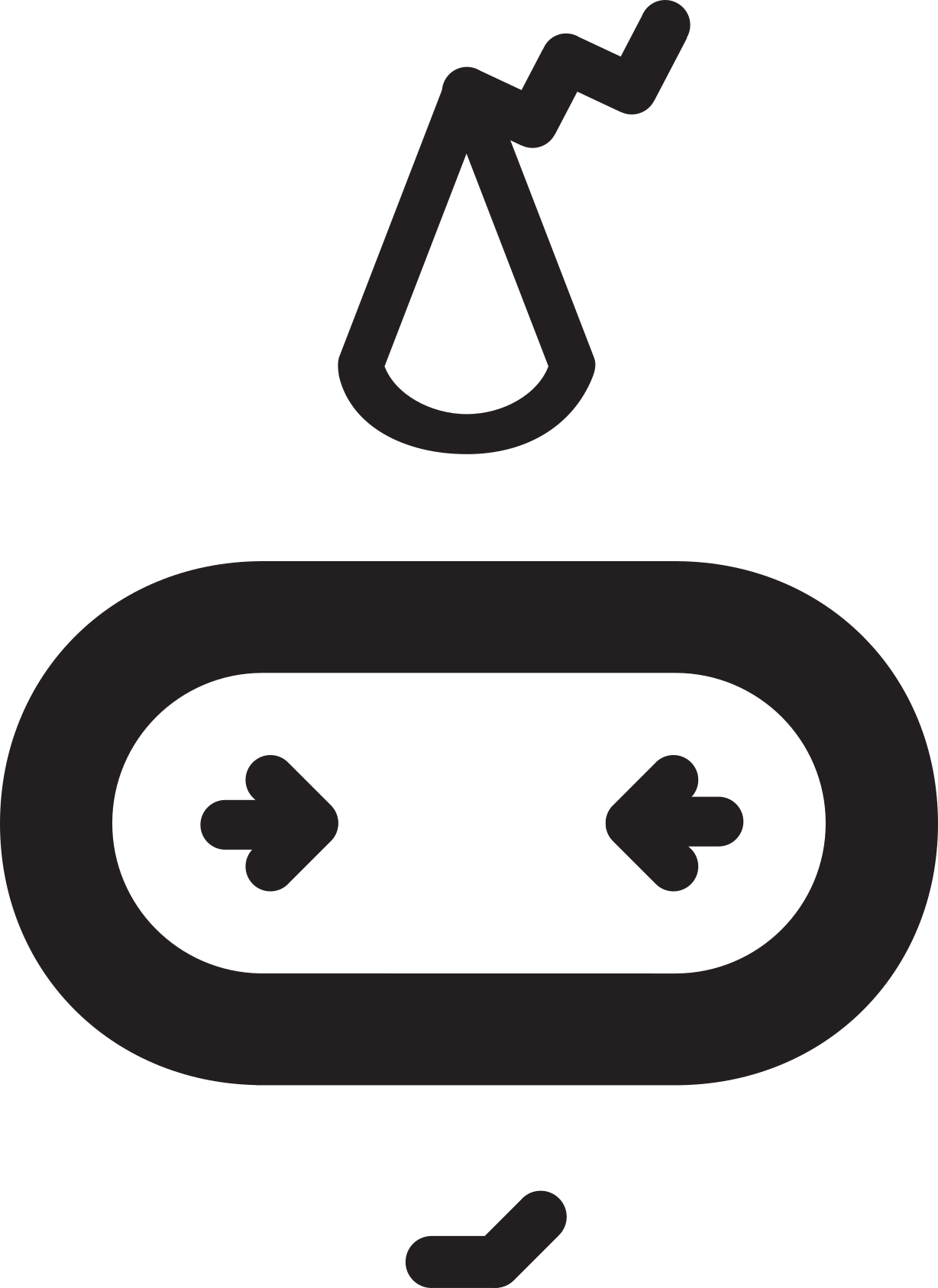 Ikaskuntzaren helburuak:

Azaltzea nola erabiltzen den errepikapena sentsoreak programatzerakoan.

Produktua diseinatzeko diseinu irizpidea jarraitzea.

Algoritmoak idaztea sentsoreak nola erabiliko diren erakusten dutenak.
Algoritmoak

BALDIN ETA (IF) ikasgela ilun dago , 
ORDUAN (THEN) altsa eta besoak luzatu zure buruaren gainetik, 
BESTELA (ELSE) jesarri.
Algoritmoak

BALDIN ETA (IF) ikasgela argi badago, 
ORDUAN (THEN) zutitu eta agur egin,
BESTELA (ELSE) oin bakarrean zutik egon.
Algoritmoak

Idatzi algoritmo bat beheko egitura erabiliz.

BALDIN ETA (IF) ikasgela ilun badago
ORDUAN (THEN)
BESTELA (ELSE)
Kaleko argiak

 Bideo honetan gertatzen dena azaldu dezakezu? https://www.youtube.com/watch?v=o0OJ5aTuEAY

 Nola diseinatu dezakezu hori "erabaki kutxa" baten bidez?
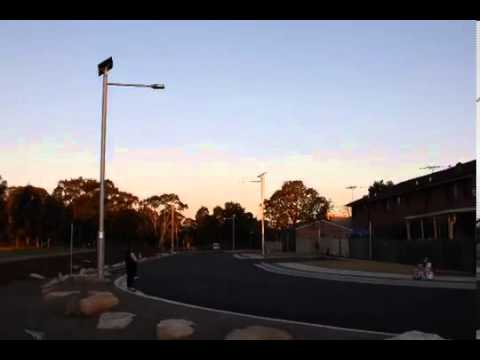 Bai
Ez
Bai
Ez
Ilun dago?
Amatatu kaleko argiak
Piztu kaleko argiak
Algoritmoa aldatu al da?

BALDIN ETA gela argi bada, 
ORDUAN agurtu eskuarekin, 
BESTELA oin bakarrean zutik egon.
[Speaker Notes: A forever statement hasn’t been added so the pupils should only respond to a change once.]
Algoritmoa aldatu al da?

BETI
BALDIN ETA gela argi bada, 
ORDUAN agurtu eskuarekin, 
BESTELA oin bakarrean zutik egon.
[Speaker Notes: A forever statement hasn’t been added so the pupils should only respond to a change once.]
Asmatzailea izan 

Diseinatu baldintzak:
9-11 urte artekoentzako gailua
Sentsorea du
Zerbait egiten du aldaketa nabaritzen duenean

Diseinuak algoritmoa izan behar du azalduz sentsorea nola erabiliko den.
Sentsoredun gailuaren planifikazioa orria
Diseinuaren baldintzak
- 9-11 urte artekoentzako gailua
- Sentsorea du
- Zerbait egiten du aldaketa nabaritzen duenean
Nire diseinua
Nire algoritmoa
Zure diseinuaren aurkezpena

Aurkeztu zure diseinua zure taldekideen artean.
Azaldu nola betetzen dituen diseinuaren baldintzak.
Identifikatu nola erabili dituzun aukera eta errepikapena zure algoritmoan.
Sentsoredun gailuaren ebaluazio orria
Ikasitako helburuen laburpena

Azaltzea nola erabiltzen den errepikapena sentsoreak programatzerakoan.

Produktua diseinatzeko diseinu irizpidea jarraitzea.

Algoritmoak idaztea sentsoreak nola erabiliko diren erakusten dutenak.
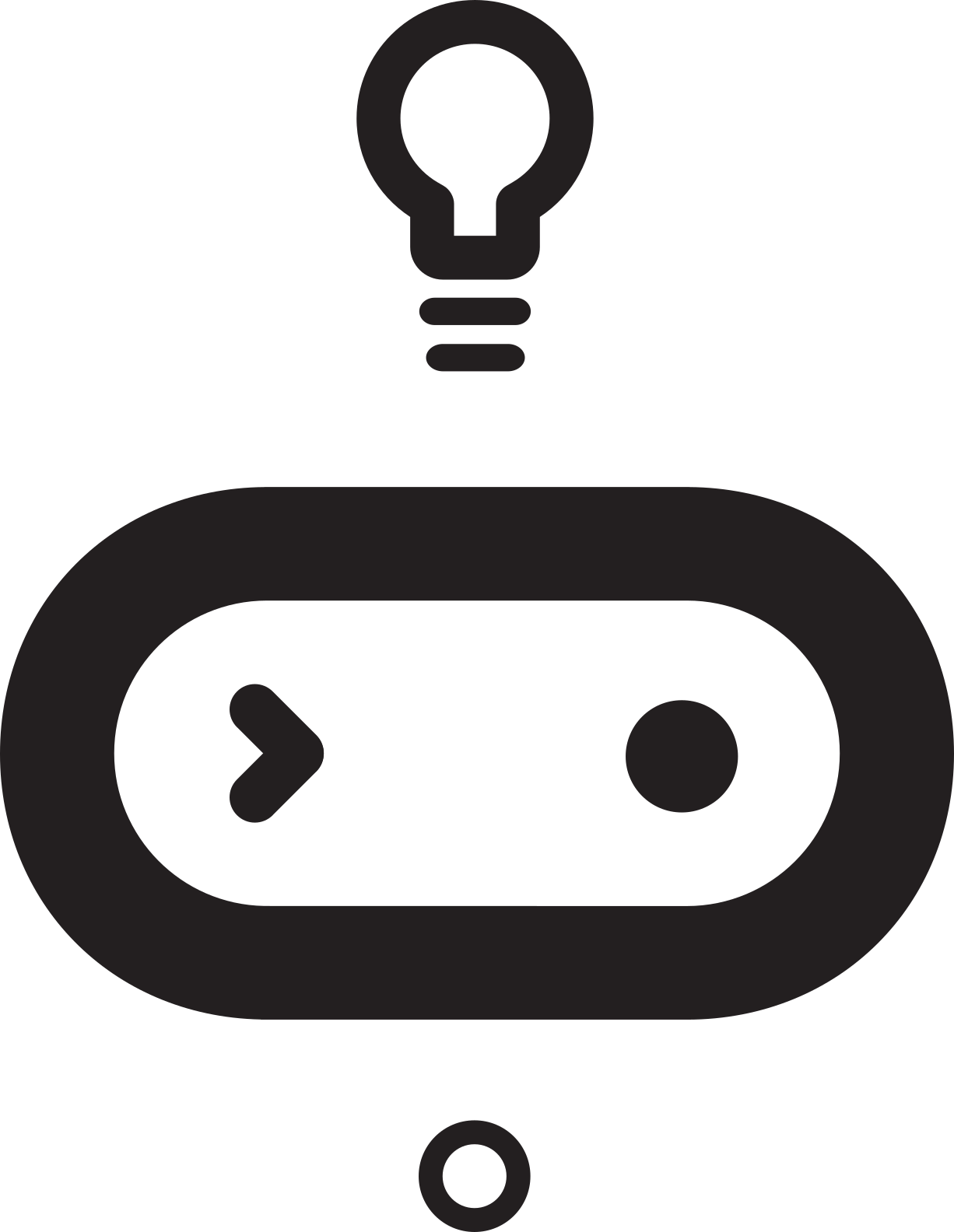 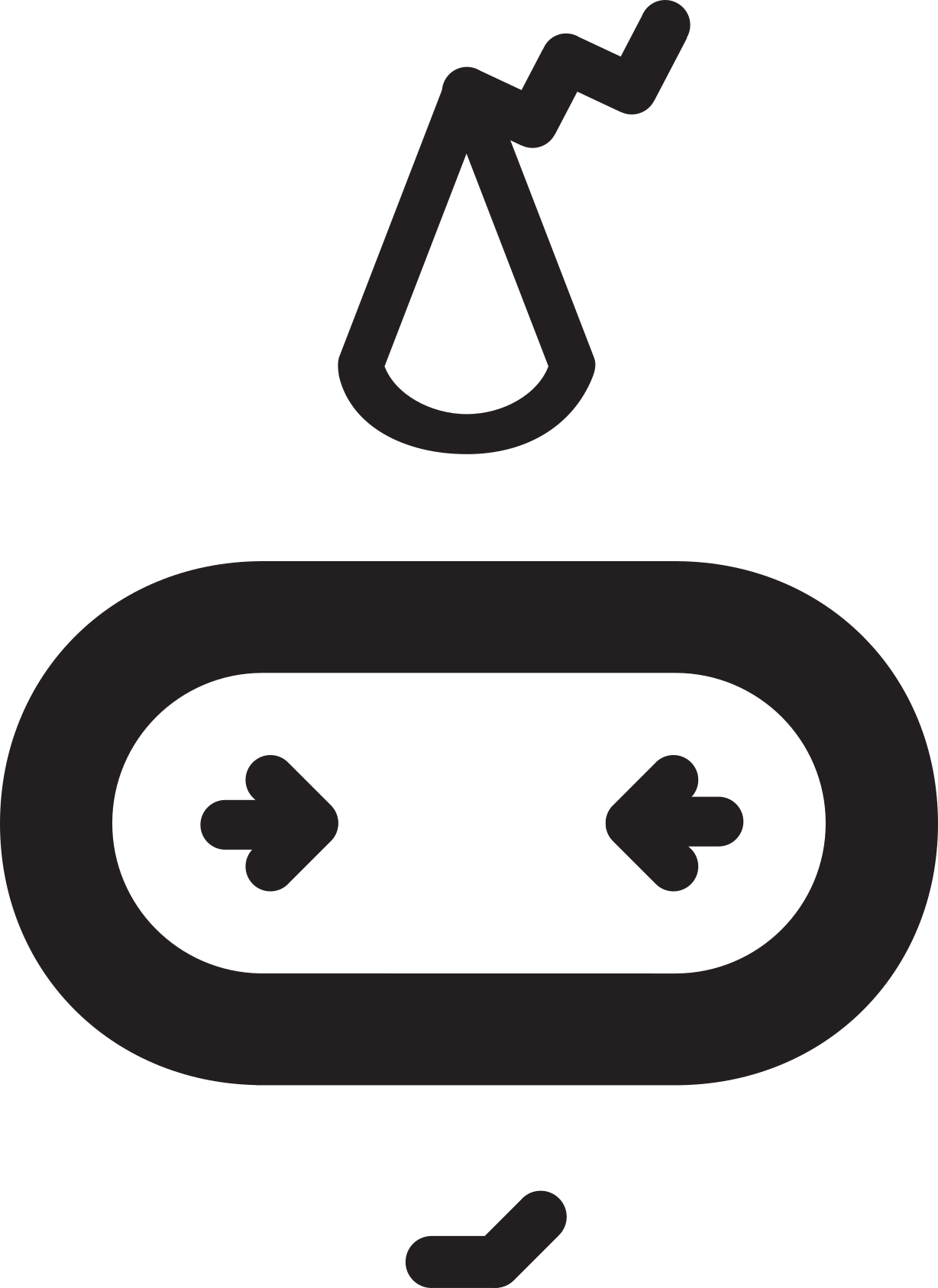 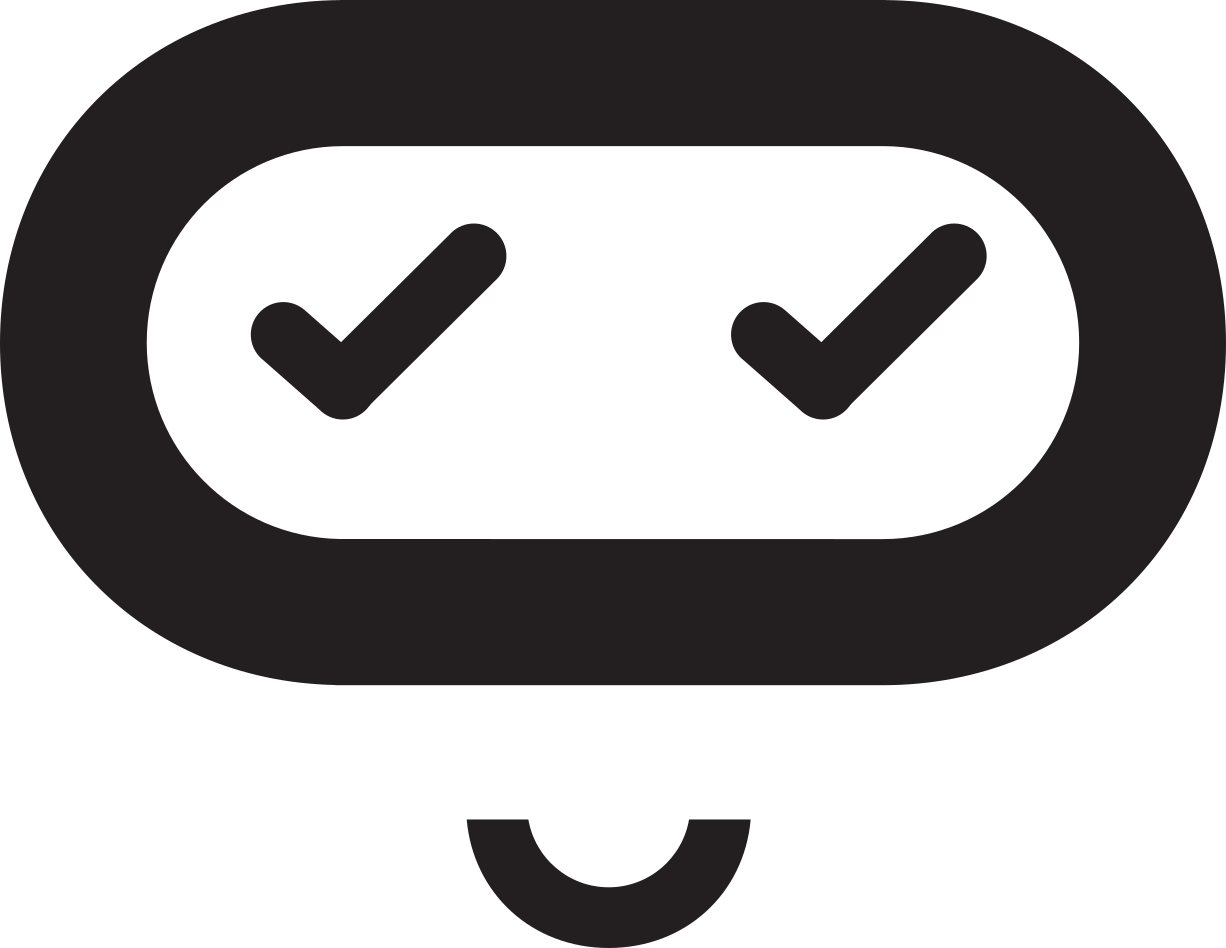 DATUAK, BALDINTZAK ETA HAUTAPENA
Irakaslearen gida 
4. ikasgaia
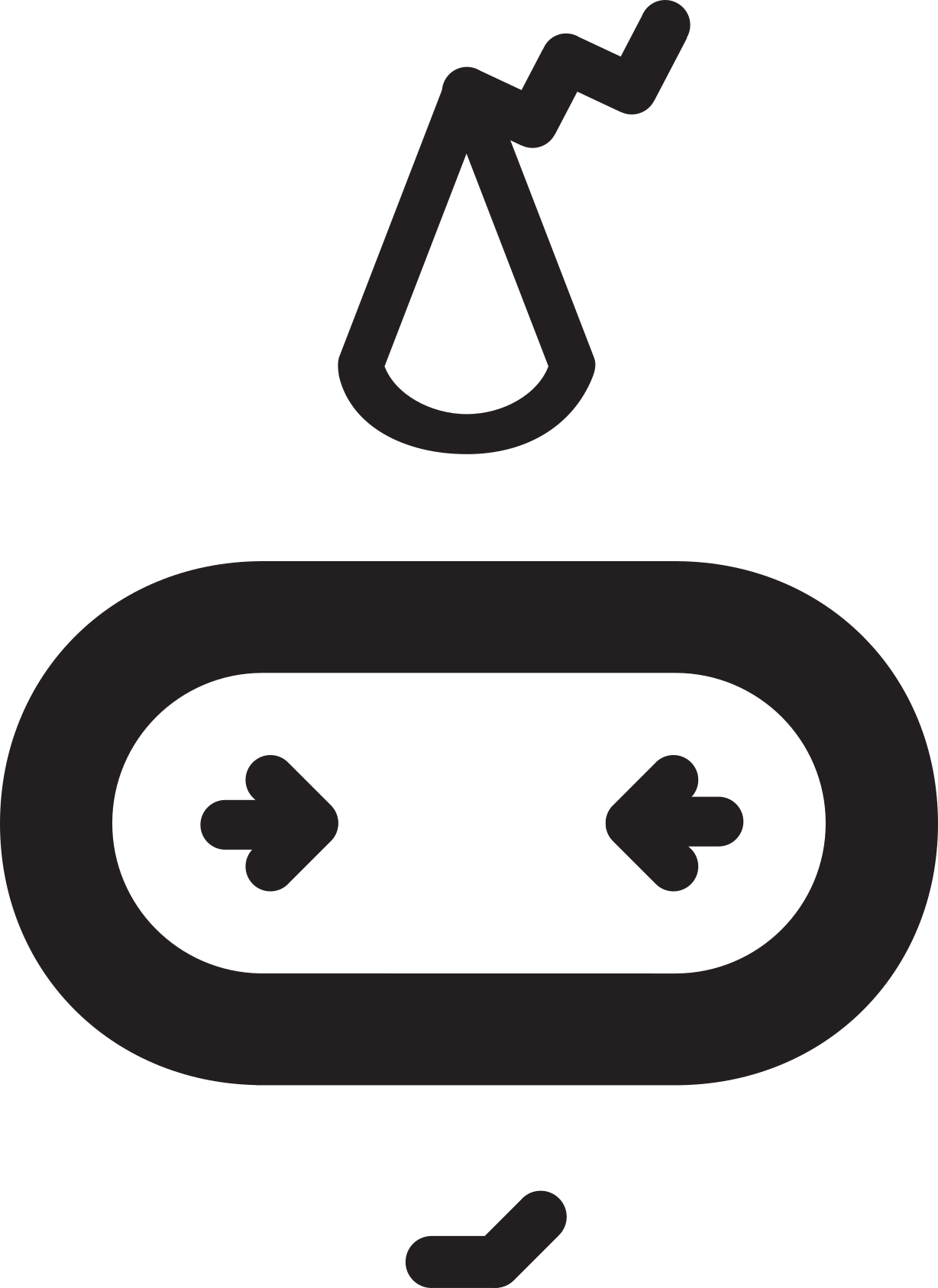 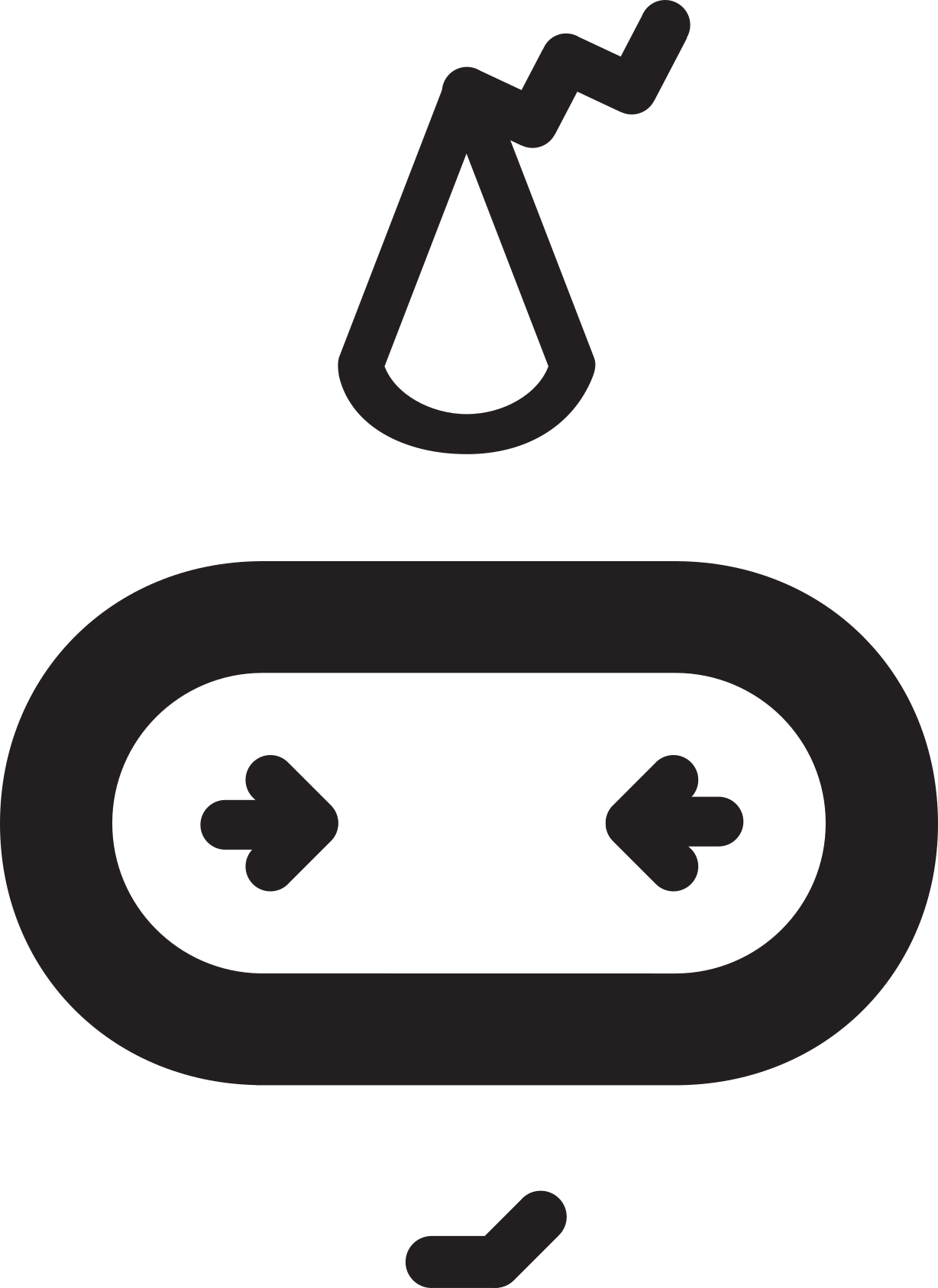 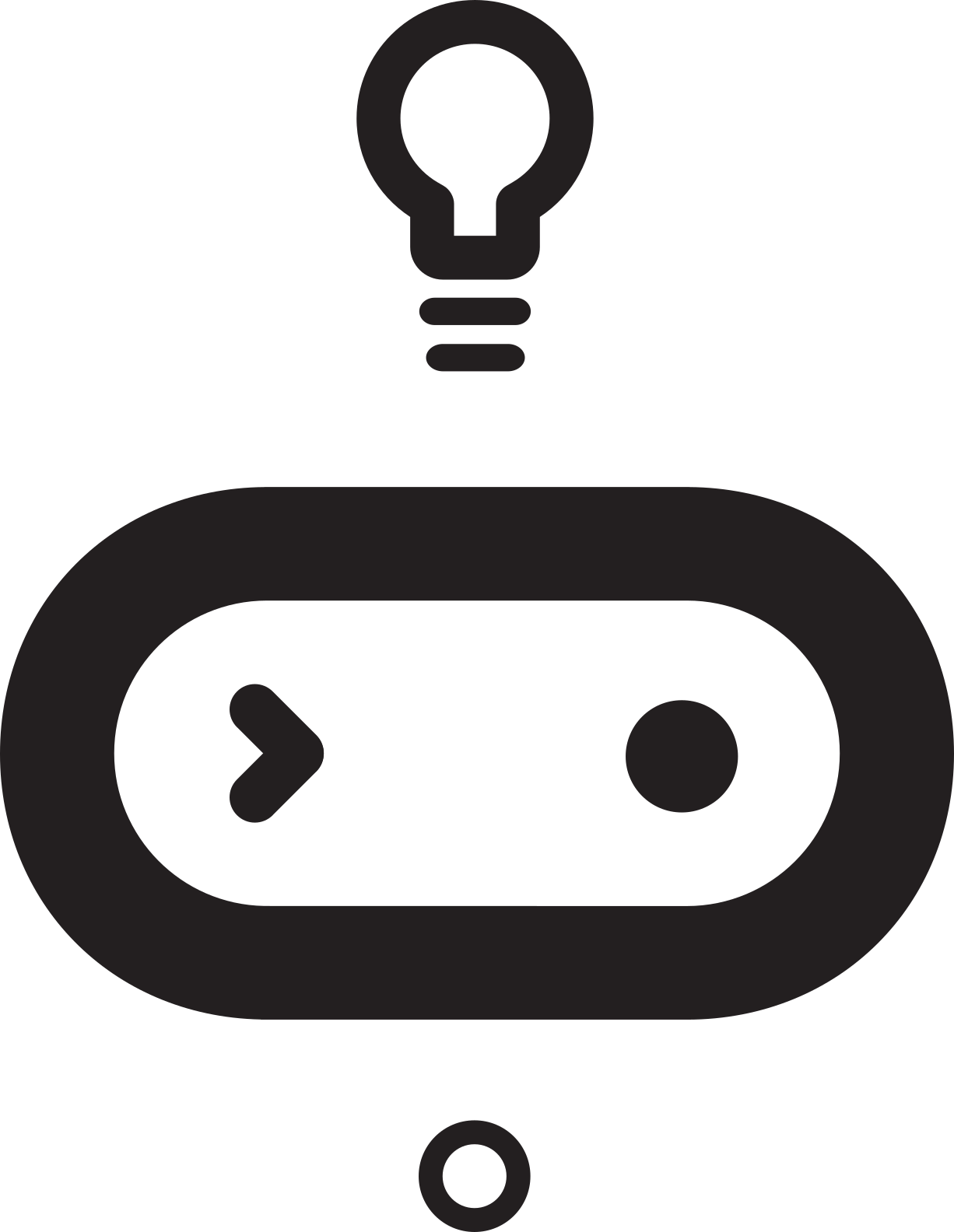 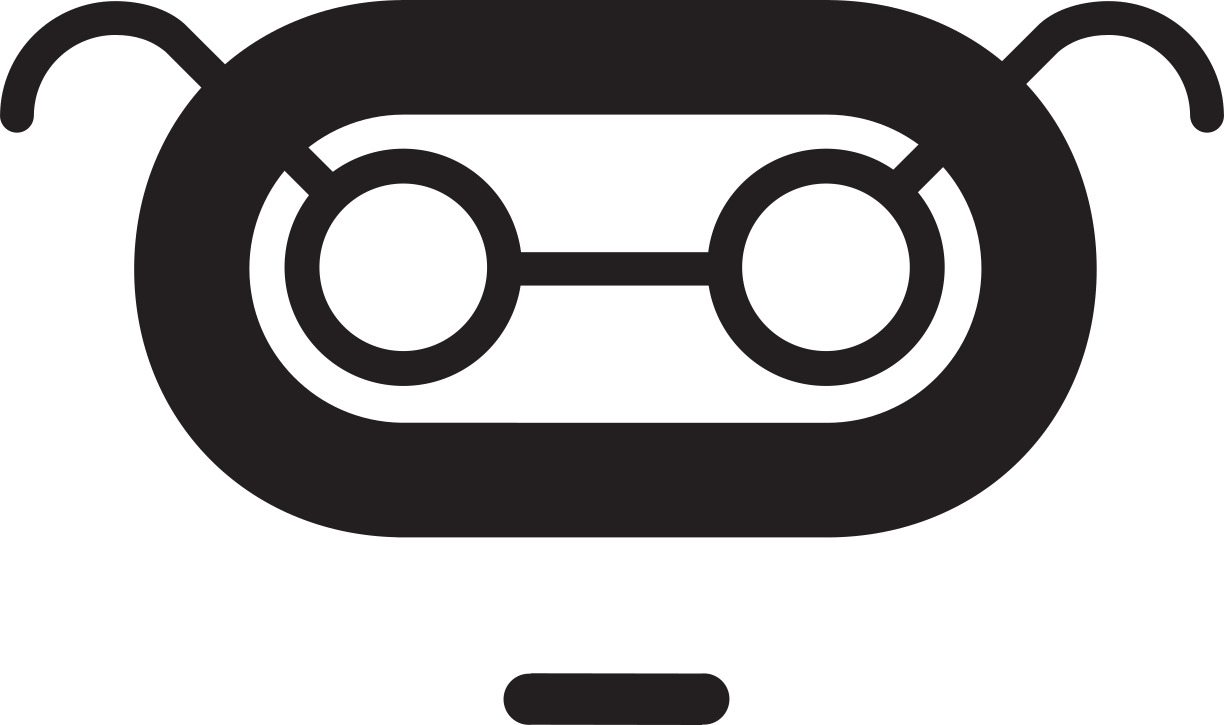 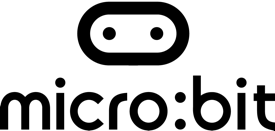 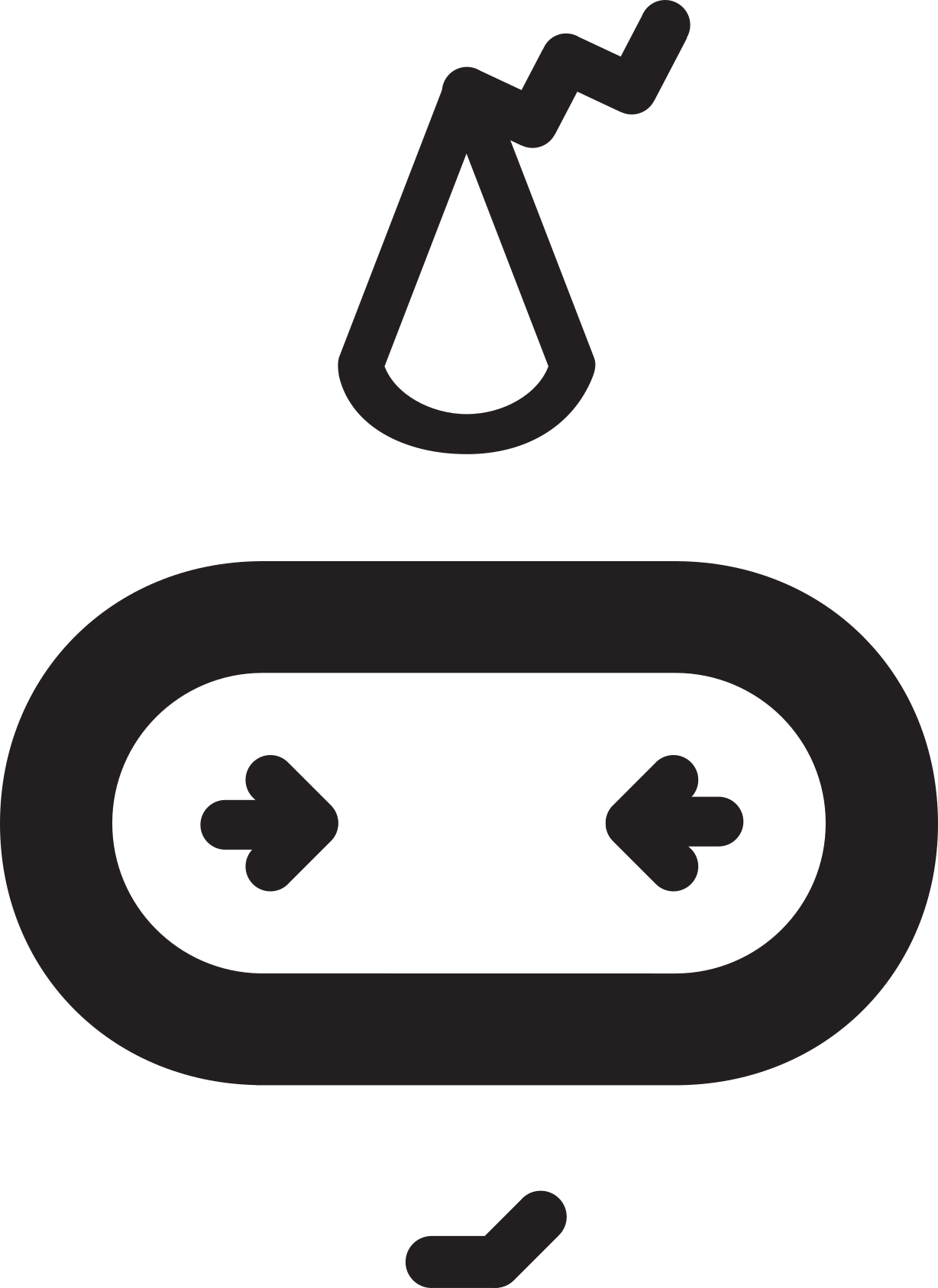 Ikaskuntzaren helburuak:

Datuak baldintza bezala erabili daitezkeela jakitea aukeraketa egiterakoan.

Ikertzea datuen balioa programetan aldatzerakoan horrek dituen eraginak.

Programak idaztea datuak baldintza bezala erabiliz.
Algoritmoak eta programak

BETI
BALDIN ETA ilun bada
ORDUAN piztu argia
	BESTELA amatatu argiak
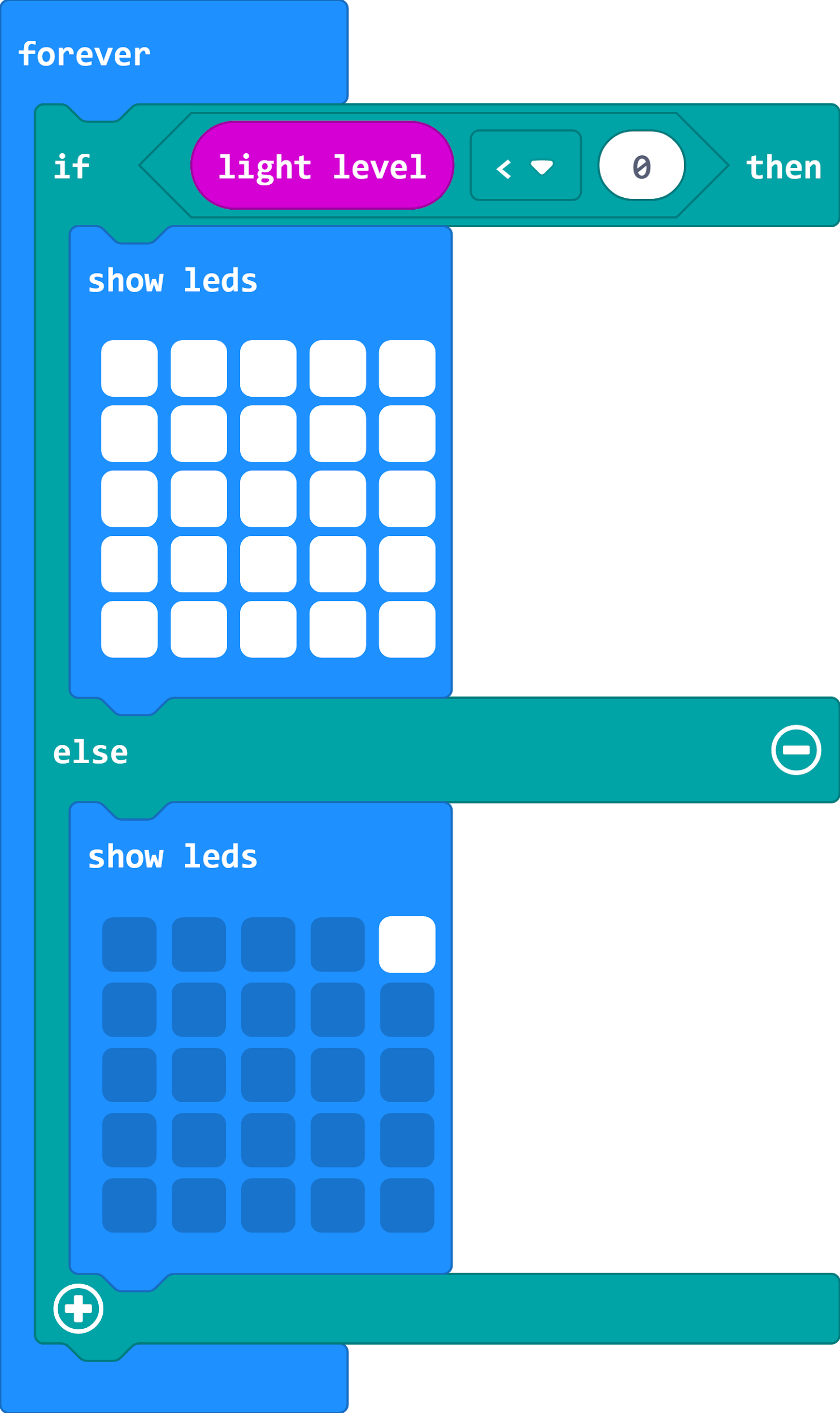 errepikapena
Algoritmoak eta programak

BETI
BALDIN ETA ilun bada
ORDUAN piztu argia
	BESTELA amatatu argia
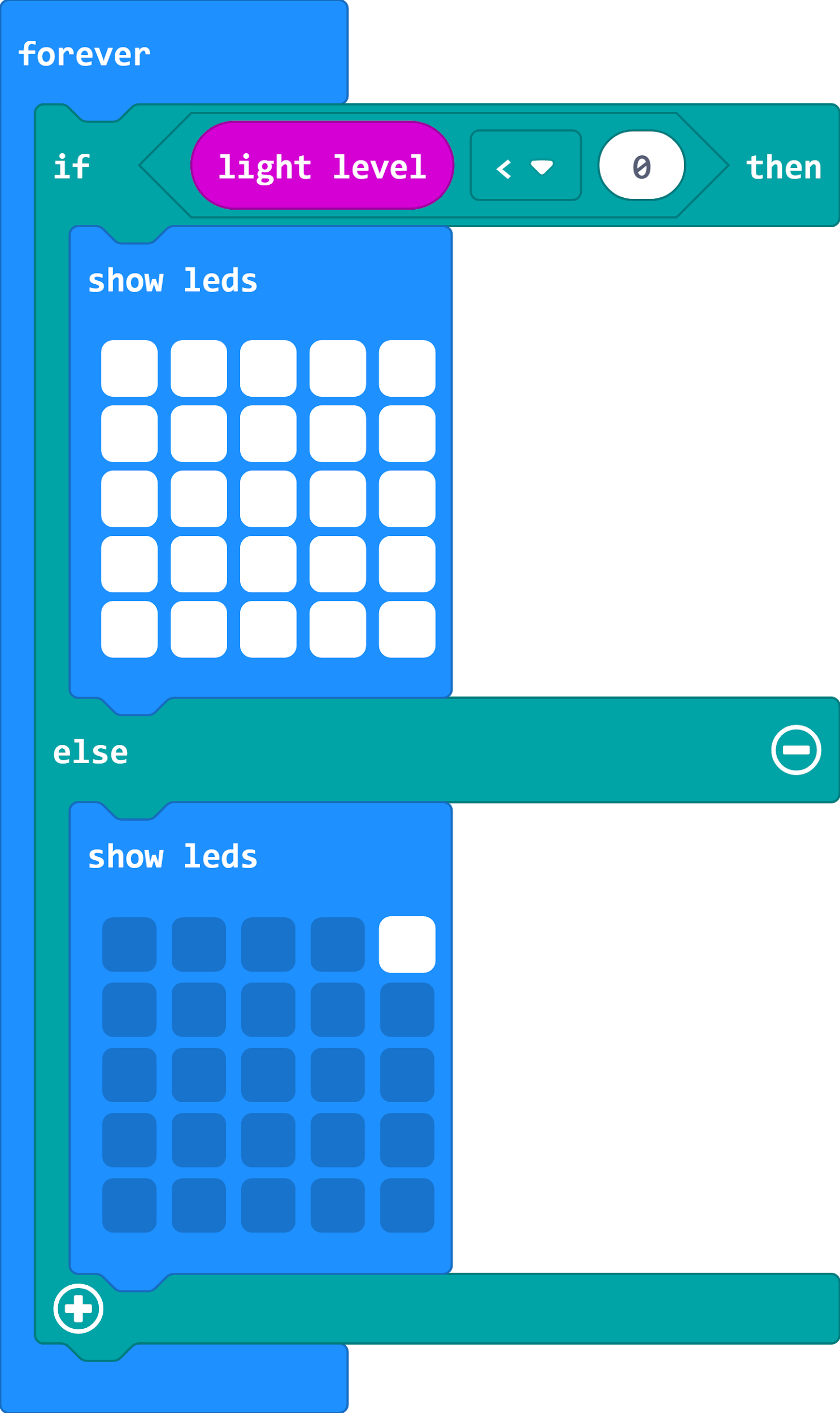 datua
hautapena
Konputazioaren oinarriak berrikusten

Identifikatu dezakezu programako zein lekutan erabili diren honako kontzeptuak?
Hautapena
Errepikapena
Datua
Programaren irteera aurreikusten

Aurreikusi zer gertatuko den programa hau erabiltzerakoan Micro:bit-ean

Zer gertatuko da ikasgelako argiak amatatzen baditugu?
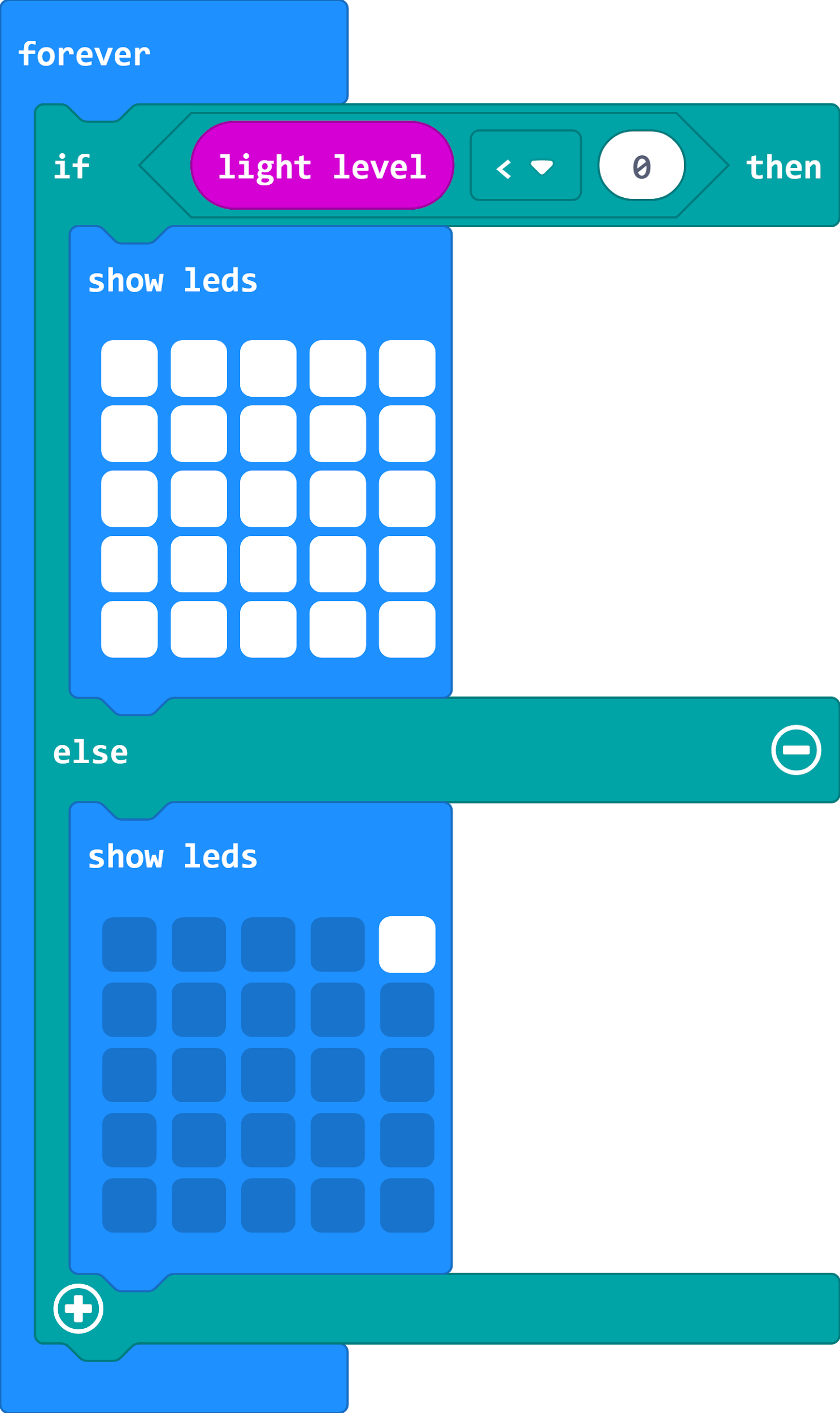 [Speaker Notes: The light sensor keeps checking the light level.
If the light level is less than zero then all the LEDs will be displayed
Otherwise (else) only one LED will be displayed]
Programa azalduz

Programak esaten dio Micro:bit-i LED guztiak pizteko argiaren maila zero baino baxuagoa bada.

Aldatu dezakezu programa LED guztiak pizteko ikasgelako argiak pizten direnean?
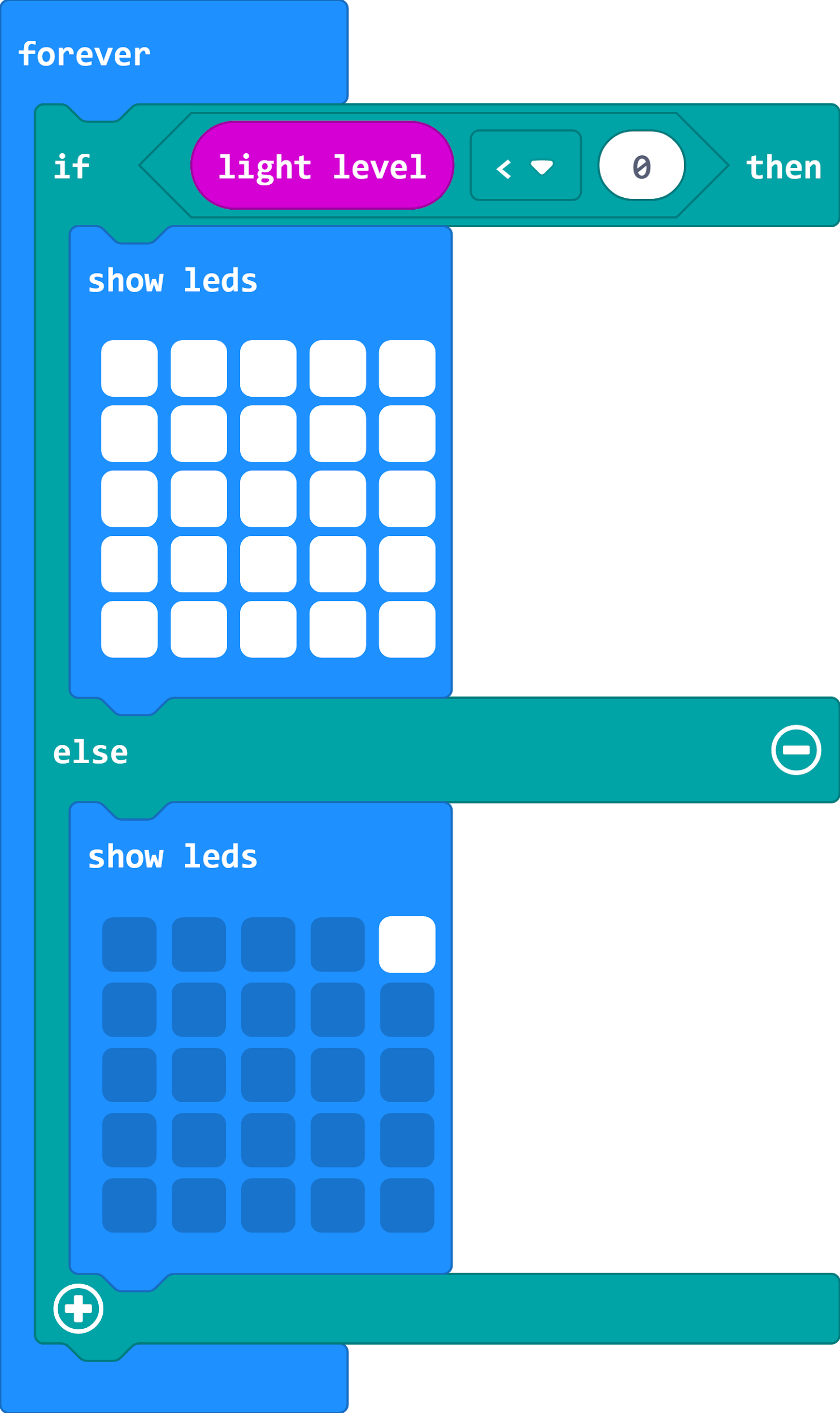 Sentsoreen eguneroko erabilera

Autoek egunero erabiltzen dituzte sentsoreak gidaria eta bidaiariak seguru izateko.

Klikatu hemen ikusteko nola erabiltzen diren auto batzuetan sentsoreak.
Sentsoreen eguneroko erabilera

Algoritmo bat sortu kanpoko tenperatura zehatz batetik behera oharra adieraziko duena.

Erabili LEDak irudia zure Micro:bit-ean erakusteko.

Erabili MakeCode editorea zure algoritmoa programa baten bilakatzeko.
LEDak planifikatzen
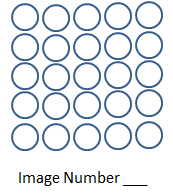 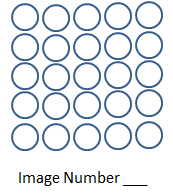 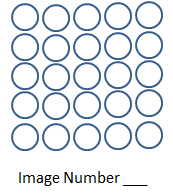 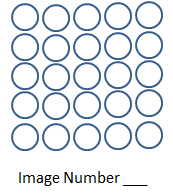 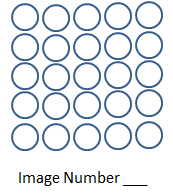 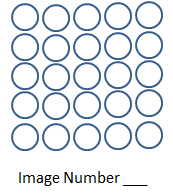 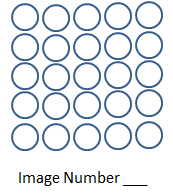 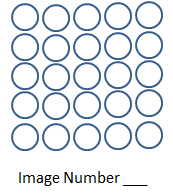 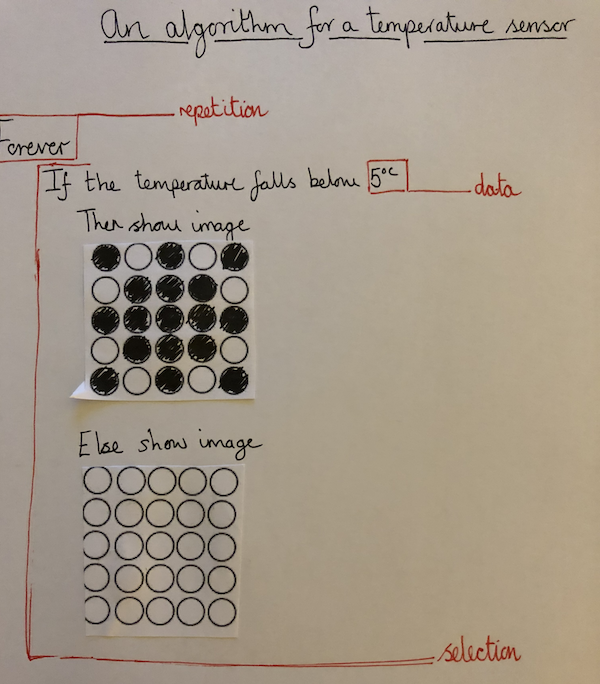 Ikaslearen algoritmo adibidea
Sentsoreekin erroreak konpontzen

Kodean dagoen errorea aurkitu eta konpondu dezakezu irudia agertzeko 5ºCtik beherako tenperaturan baino ez?
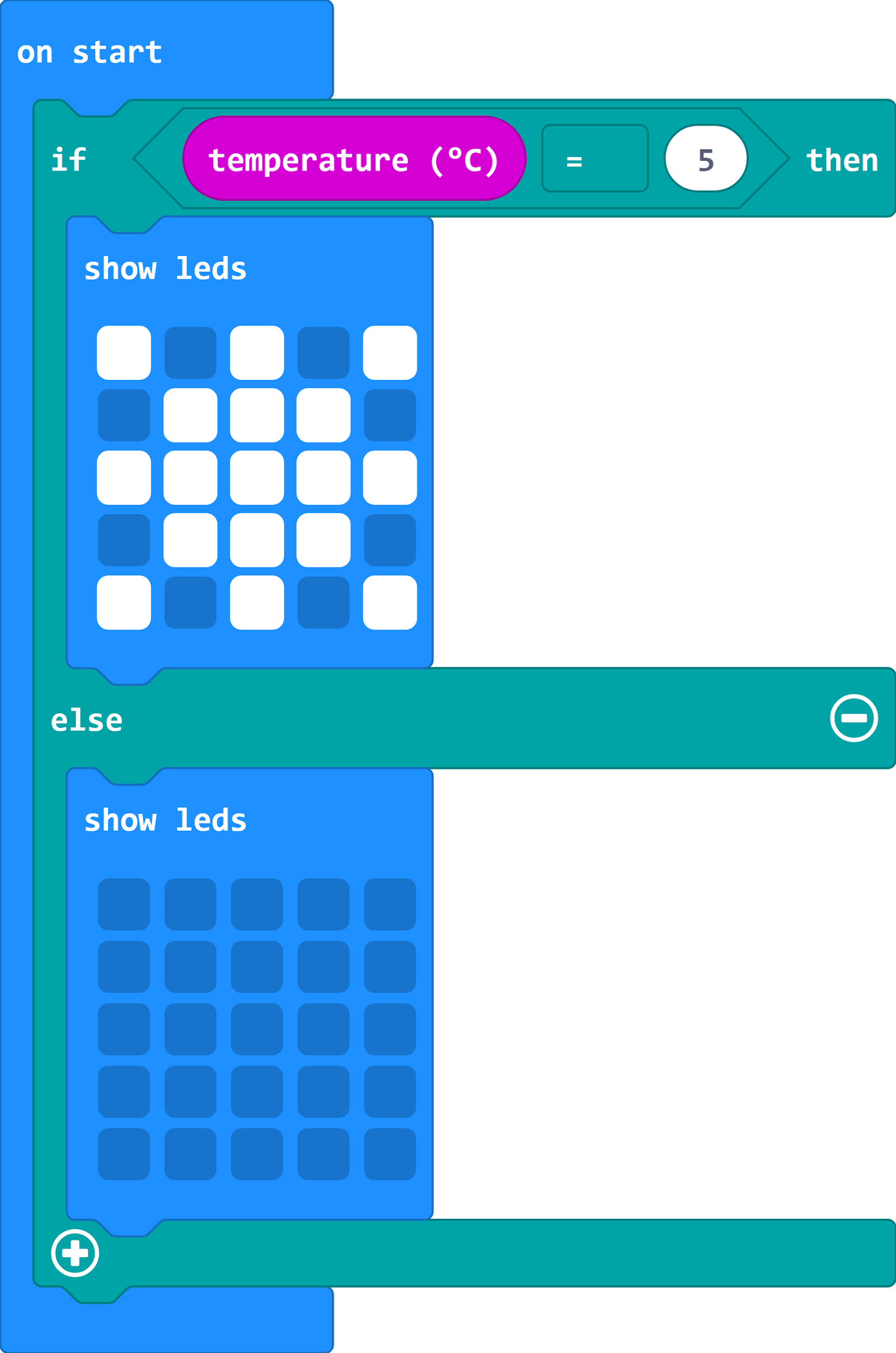 [Speaker Notes: A forever loop has not been added so the temperature is only checked once. The condition is If temperature is equal to 5 rather than less than 5. Therefore even if the forever loop is added, the image will only be displayed when the temperature is exactly 5 degrees]
Ikaskuntzaren helburuak:

Datuak baldintza bezala erabili daitezkeela jakitea aukeraketa egiterakoan.

Ikertzea datuen balioa programetan aldatzerakoan horrek dituen eraginak.

Programak idaztea datuak baldintza bezala erabiliz.
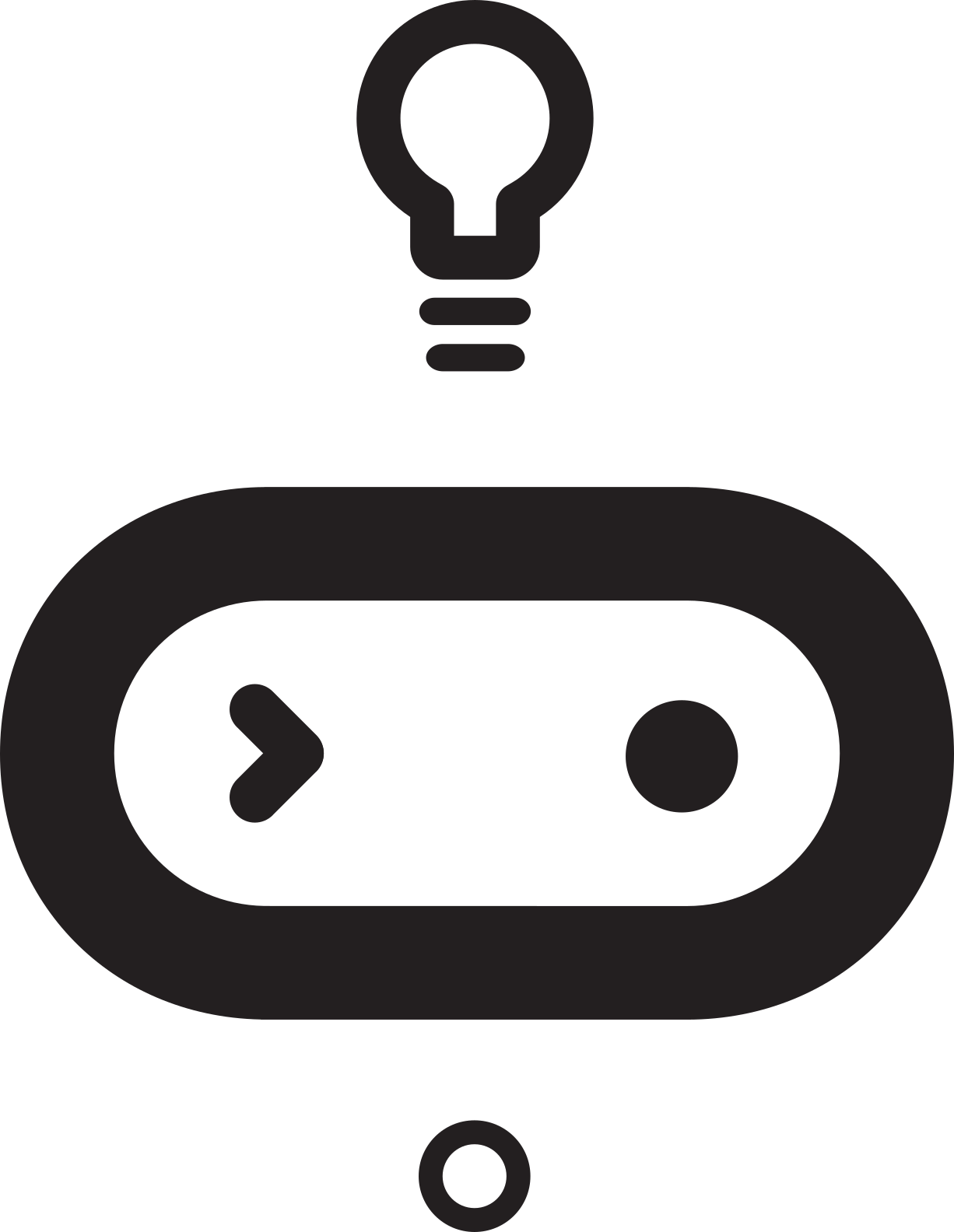 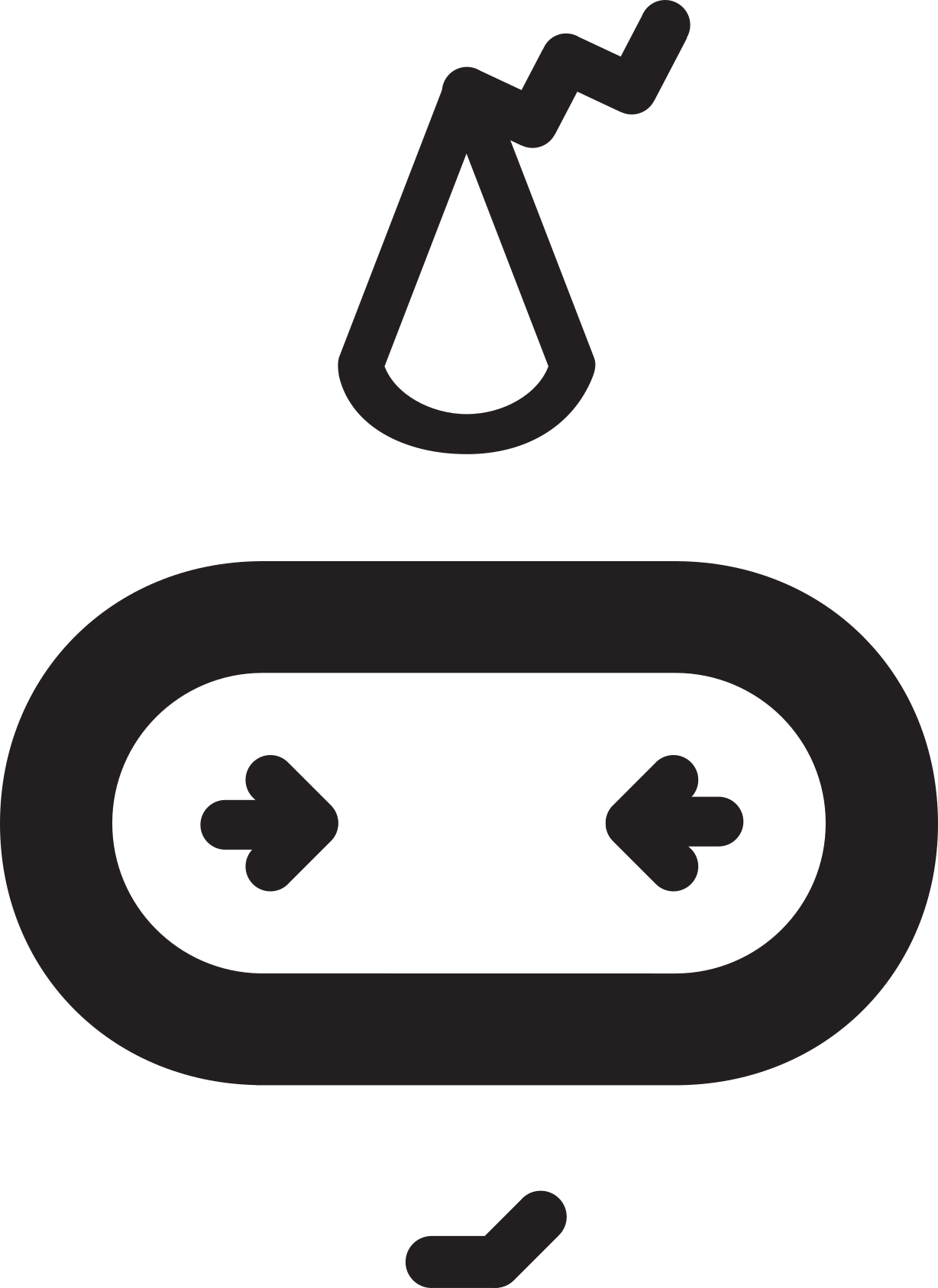 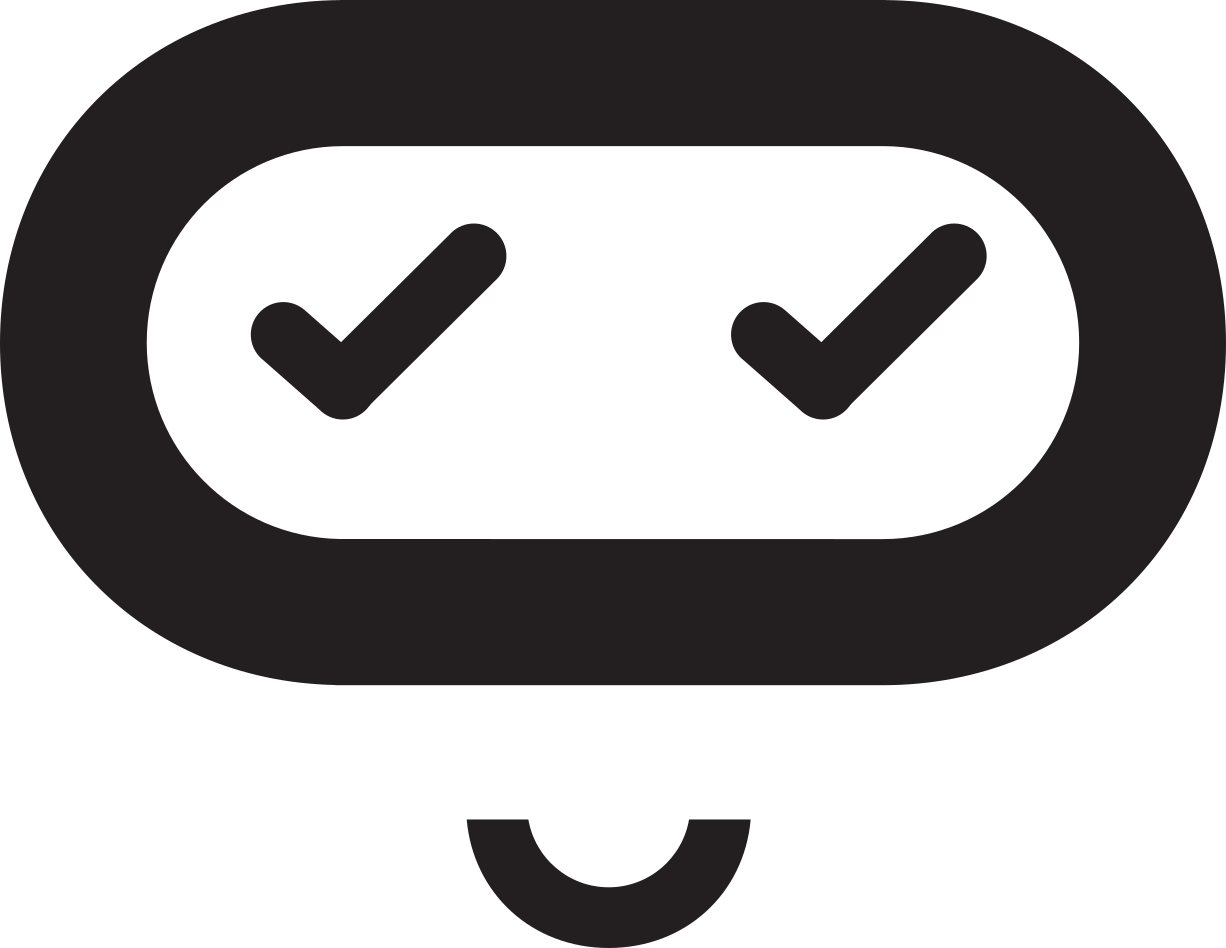 LAGUNTZAILE DIGITALAK
Irakasleen gida 
5. ikasgaia
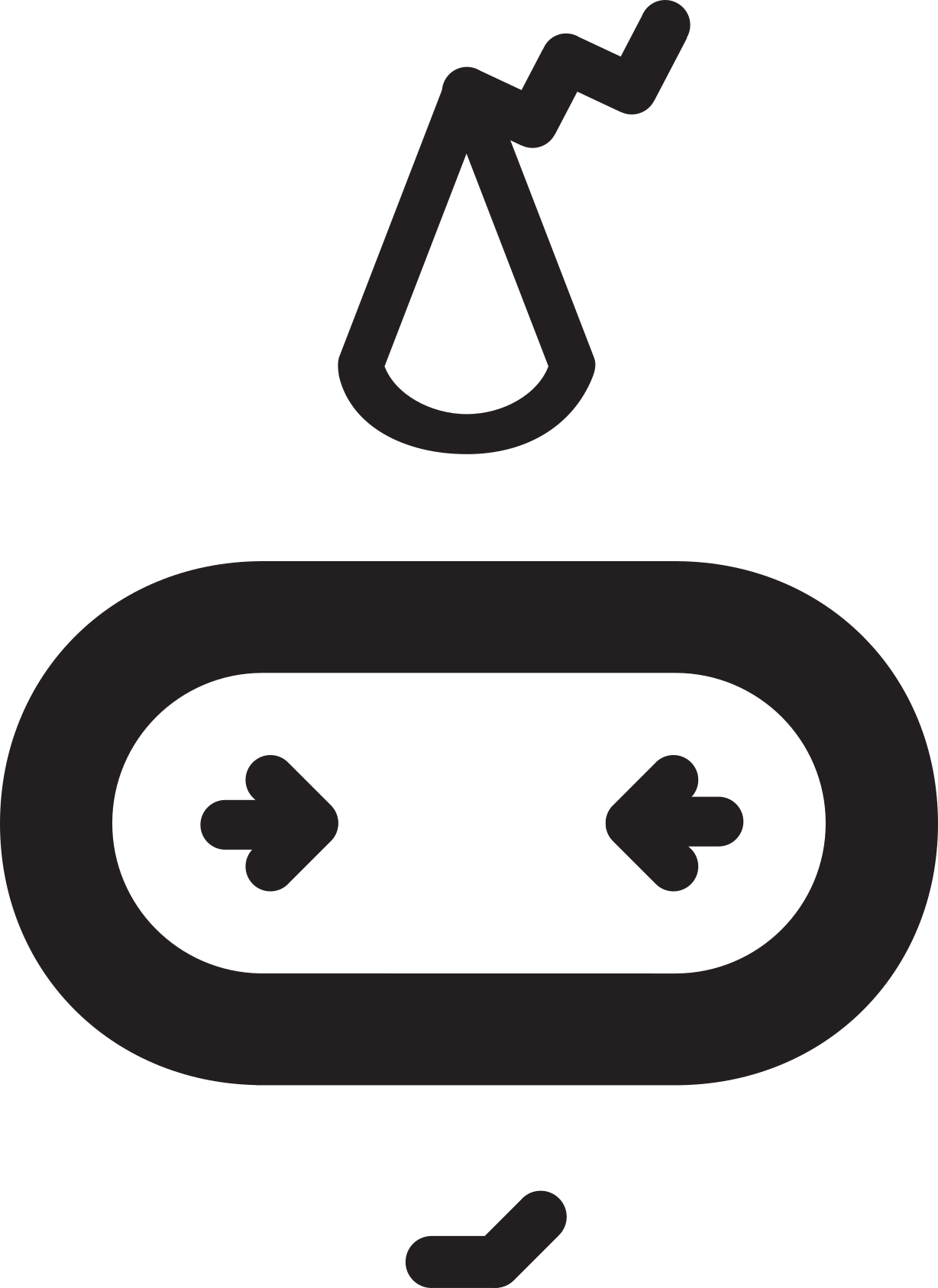 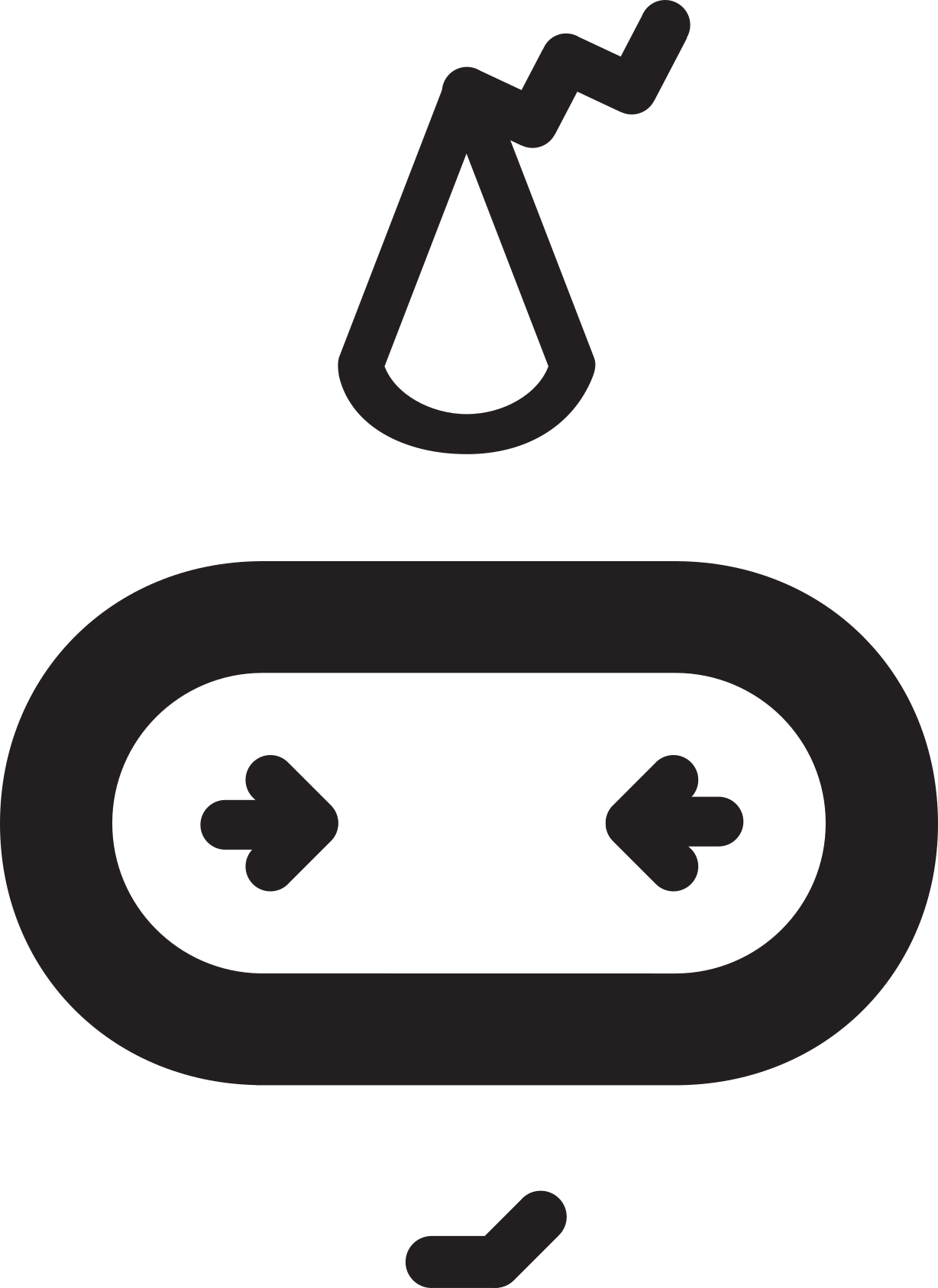 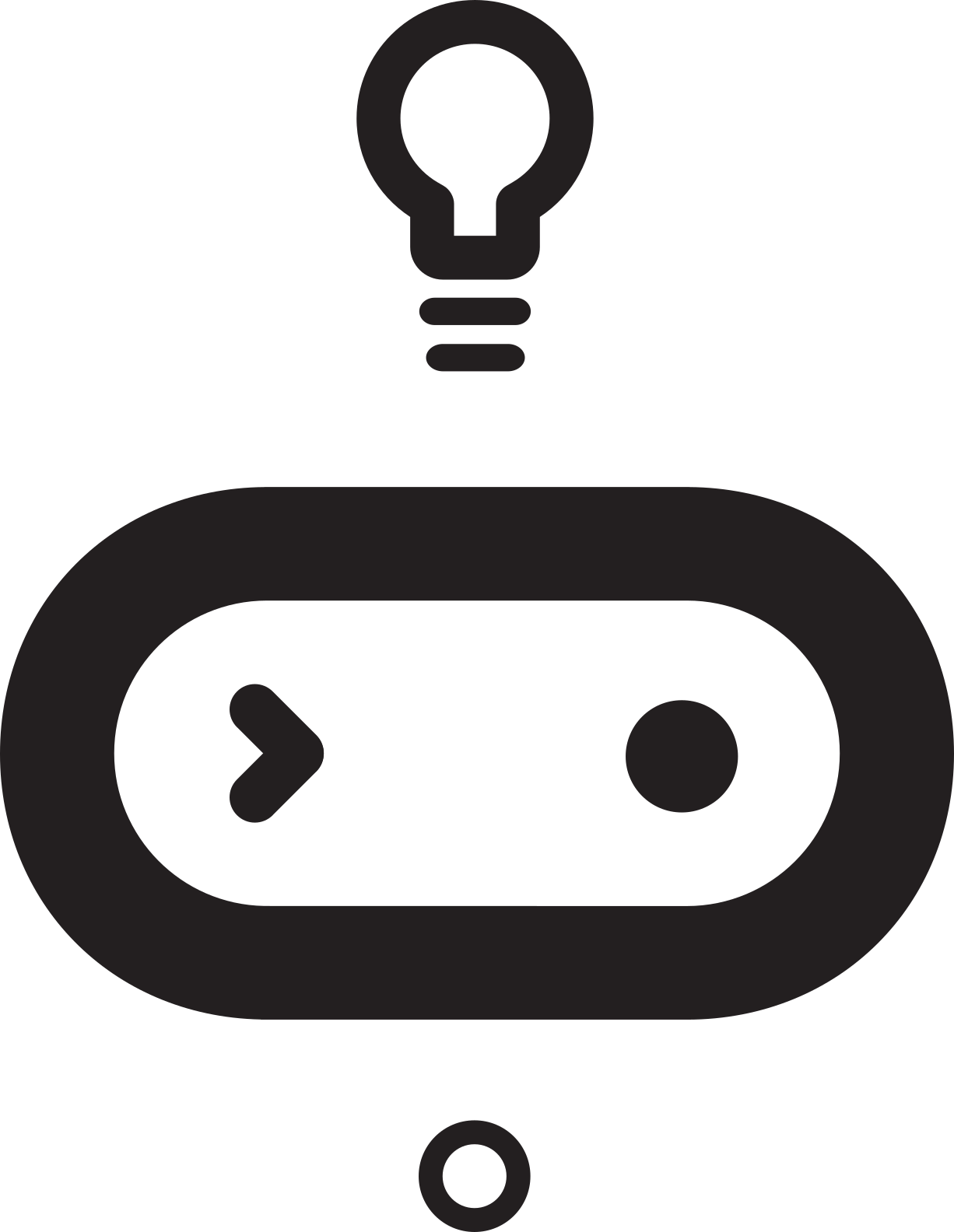 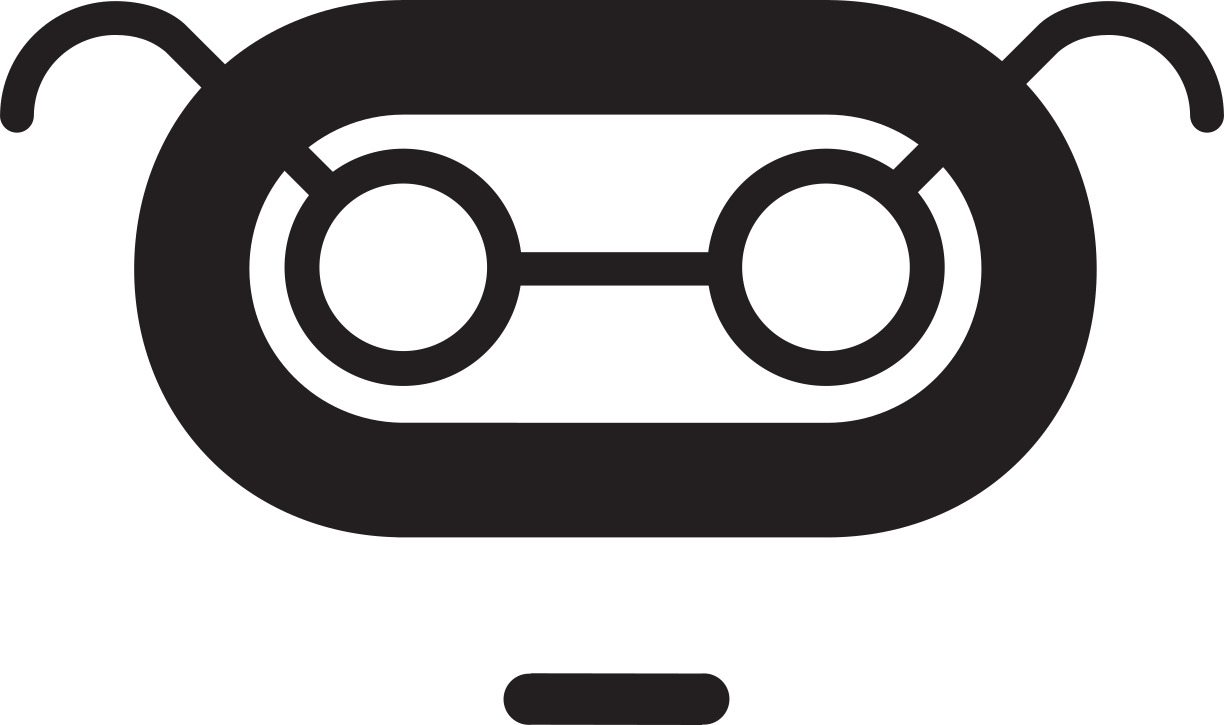 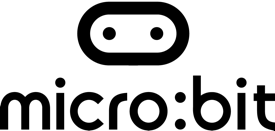 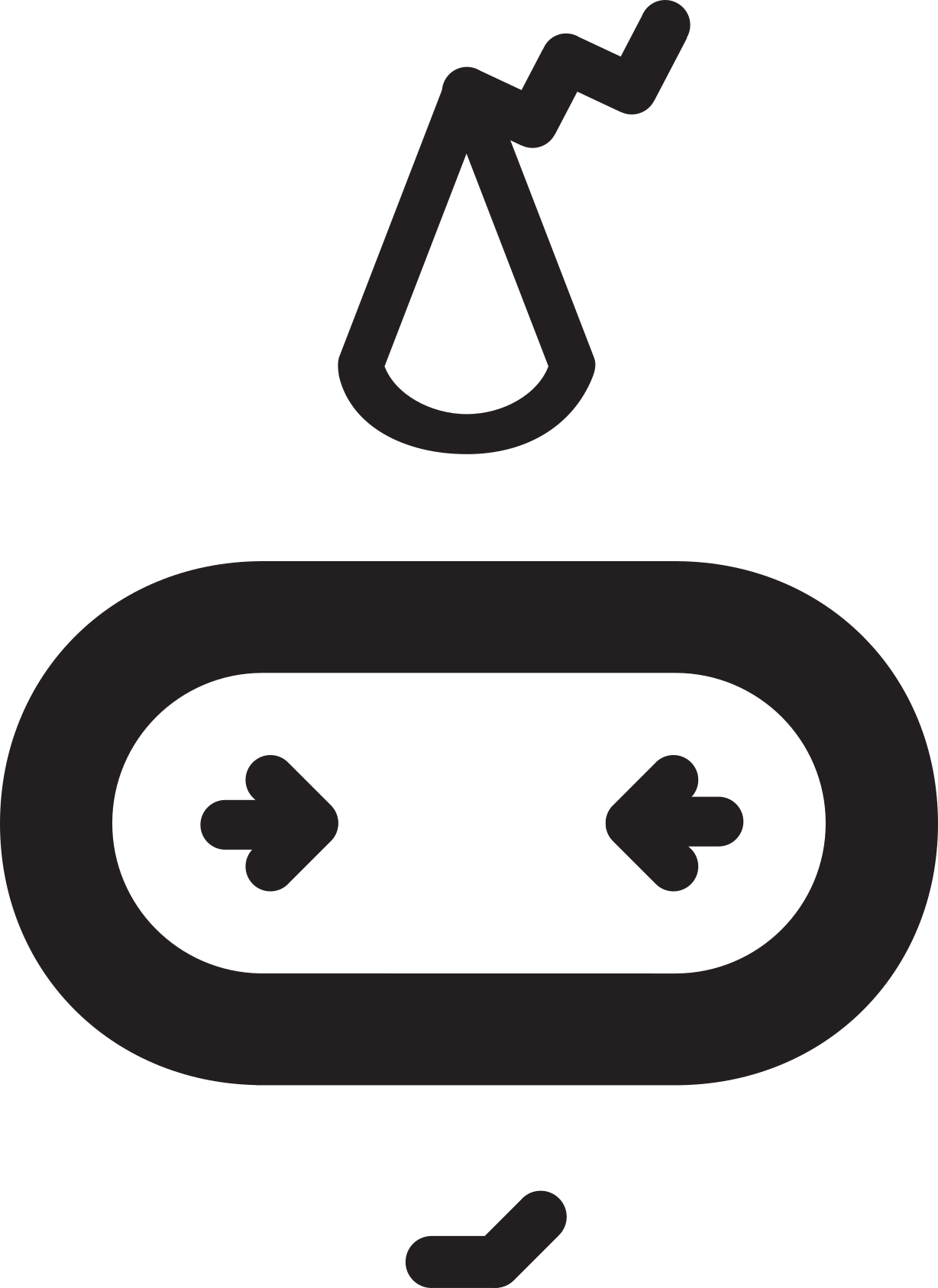 Ikaskuntzaren helburuak:

Algoritmoak irakurri eta idaztea. 

Identifikatzea nola laguntzaile digitalek lan egin dezaketen.

Programa bat idaztea Micro:bit-a laguntzaile digital bezala erabiltzeko.
Algoritmoak eta programak

BETI
BALDIN ETA eskumuturreko berdea baduzu
ORDUAN egin txalo 5 aldiz
	BESTELA atzamarra ahoan jarri eta "shh" esan
Algoritmoak eta programak

BETI
BALDIN ETA eskumuturreko gorria baduzu
ORDUAN egin txalo 5 aldiz
BESTELA BALDIN ETA eskumuturreko horia baduzu 
ORDUAN zaunka egin 5 aldiz txakurren legez 
		BESTELA atzamarra ahoan jarri eta "shh" esan
Algoritmoak eta programak

BETI
BALDIN ETA eskumuturreko urdina baduzu
ORDUAN egin txalo 7 aldiz
BESTELA BALDIN ETA eskumuturreko berdea baduzu 
ORDUAN miau egin 7 aldiz katuen legez 
		BESTELA atzamarra ahoan jarri eta "shh" esan
Algoritmoak eta programak

BETI
BALDIN ETA eskumuturreko horia baduzu
ORDUAN klaskatu hatzamarrak 3 aldiz
BESTELA BALDIN ETA eskumuturreko gorria baduzu 
ORDUAN oihu egin 3 aldiz saguen legez
	BESTELA atzamarra ahoan jarri eta "shh" esan
Idatzi dezakezu zure algoritmoa?

BETI
BALDIN ETA eskumuturreko                baduzu 
ORDUAN
BESTELA BALDIN ETA eskumuturreko               baduzu 
ORDUAN
		BESTELA
Laguntzaile digitalak

  
 Laguntzaile digitalak ekintzak burutzen dituzten gailuak dira, jarraibideak giza ahotsa direnean.

 Laguntzaile digitalen zein adibide ezagutzen duzu?
Micro:bit laguntzaile digitala

Programa bat idatziko dugu Micro:bit-a laguntzaile digitalean bihurtzeko.

Micro:bit-ak sentsoreak erabiliko ditu zuk jantzi beharko dituzun arropak aukeratzeko. 

Nola egin dezakegu hori?
Micro:bit, zer jantzi behar dut gaur?
Tenperatura txartelak
Laguntzaile digitalaren algoritmoa

BETI
GALDETZEN DUGUNEAN
BALDIN ETA  
ORDUAN esan 
BESTELA BALDIN ETA 
ORDUAN esan
    BESTELA esan
Laguntzaile digitalaren algoritmoa

BETI
GALDETZEN DUGUNEAN
BALDIN ETA
ORDUAN esan 
BESTELA BALDIN ETA 
ORDUAN esan
     BESTELA esan
Zer jantzi behar dut gaur?
tenperatura 20℃ baino altuagoa bada
Praka laburrak eta kamiseta
Tenperatura 5℃ baino baxuagoa bada
Botak, eskularruak, bufanda
zapatilak, praka luzeak eta jertsea
Programak idazten
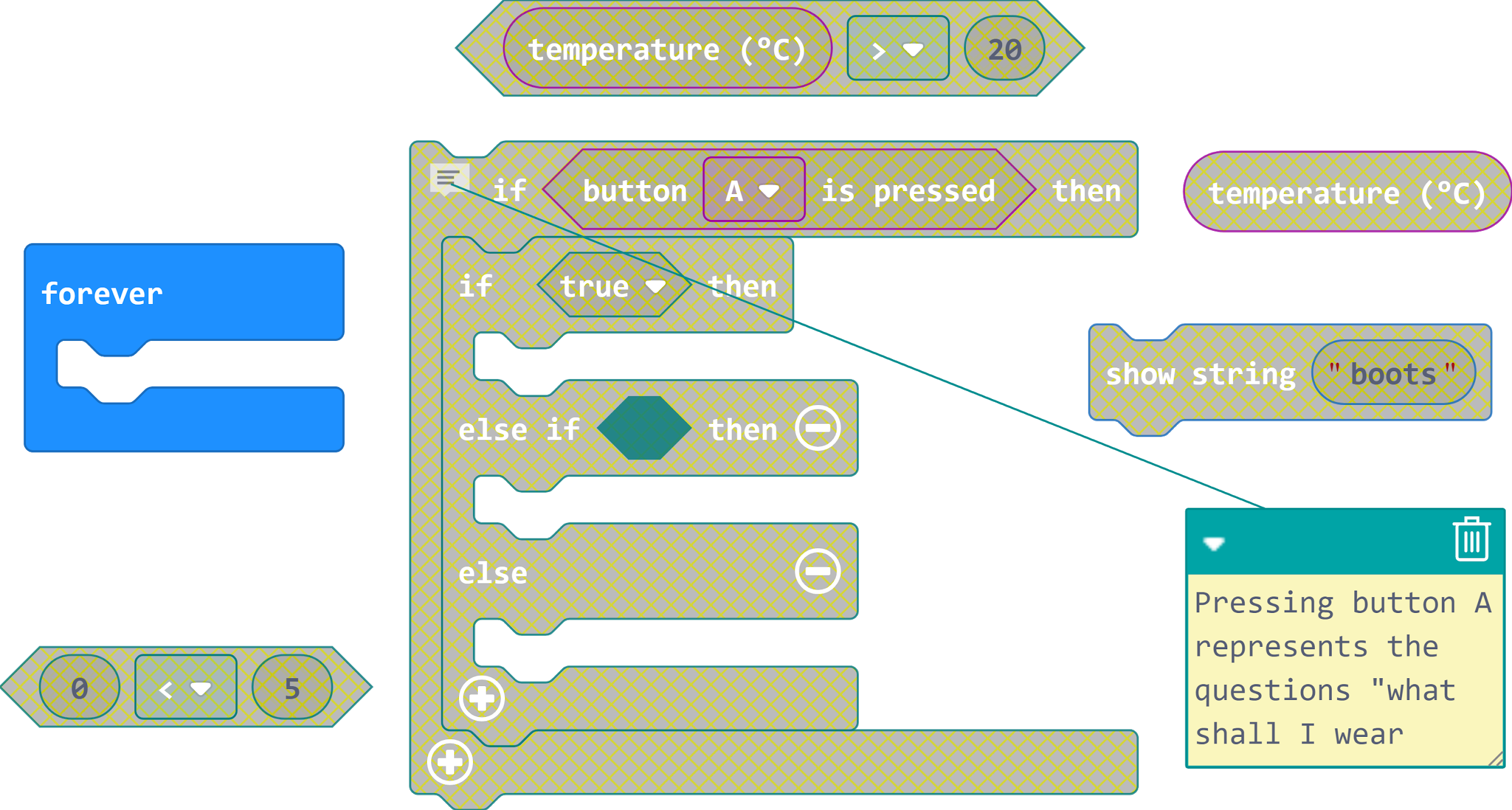 Laguntzaile digitalak erkatzen

 Laguntzaile digitalek eguraldiaren iragarpena erabiltzen dute erabiltzaileak zein arropa jantzi behar duen adierazten dutenean.

 Uste al duzu metodo hori hobea dela tenperatura sentsorea erabiltzea baino? Justifikatu erantzuna.
[Speaker Notes: Weather forecast takes into account rain as well as temperature
Weather forecast can look at the entire day’s weather/temperature
Temperature sensor suggestions are based on current temperatures
Temperature sensor would need to be placed outside.]
Ikaskuntzaren helburuak berrikusten:

Algoritmoak irakurri eta idaztea. 

Identifikatzea nola laguntzaile digitalek lan egin dezaketen.

Programa bat idaztea Micro:bit-a laguntzaile digital bezala erabiltzeko.
MATEMATIKAK
4. KONPETENTZIA ESPEZIFIKOA
“ Pentsamendu konputazionala erabiltzea, datuak antolatuz, zatika deskonposatuz, patroiak ezagutuz, orokortuz eta interpretatuz, eta algoritmoak modu gidatuan aldatuz eta sortuz, eguneroko bizitzako egoerak modelizatzeko eta automatizatzeko.”
157/2022 Errege Dekretua, martxoaren 1ekoa, Lehen Hezkuntzako gutxieneko irakaskuntzak eta antolamendua ezartzen dituena. B.O.E. (2022/03/02)
Jatorrizko informazioa:

Micro:bit Educational Foundation https://microbit.org/teach/lessons/data-handling-what-is-data/ honako Creative Commons lizentziapean: 
Aitortu-PartekatuBerdin 4.0 Nazioartekoa (CC BY-SA 4.0)https://creativecommons.org/licenses/by-sa/4.0/deed.eu
MILA ESKER!
MILA ESKER!
BEREZUMA.COM